Astronomie a matematika za Velkou čínskou zdí 2
RNDr. Alena Šolcová, Ph.D.
Katedra aplikované matematiky 
Fakulty informačních technologií ČVUT 
v Praze
e-mail: alena.solcova@fit.cvut.cz
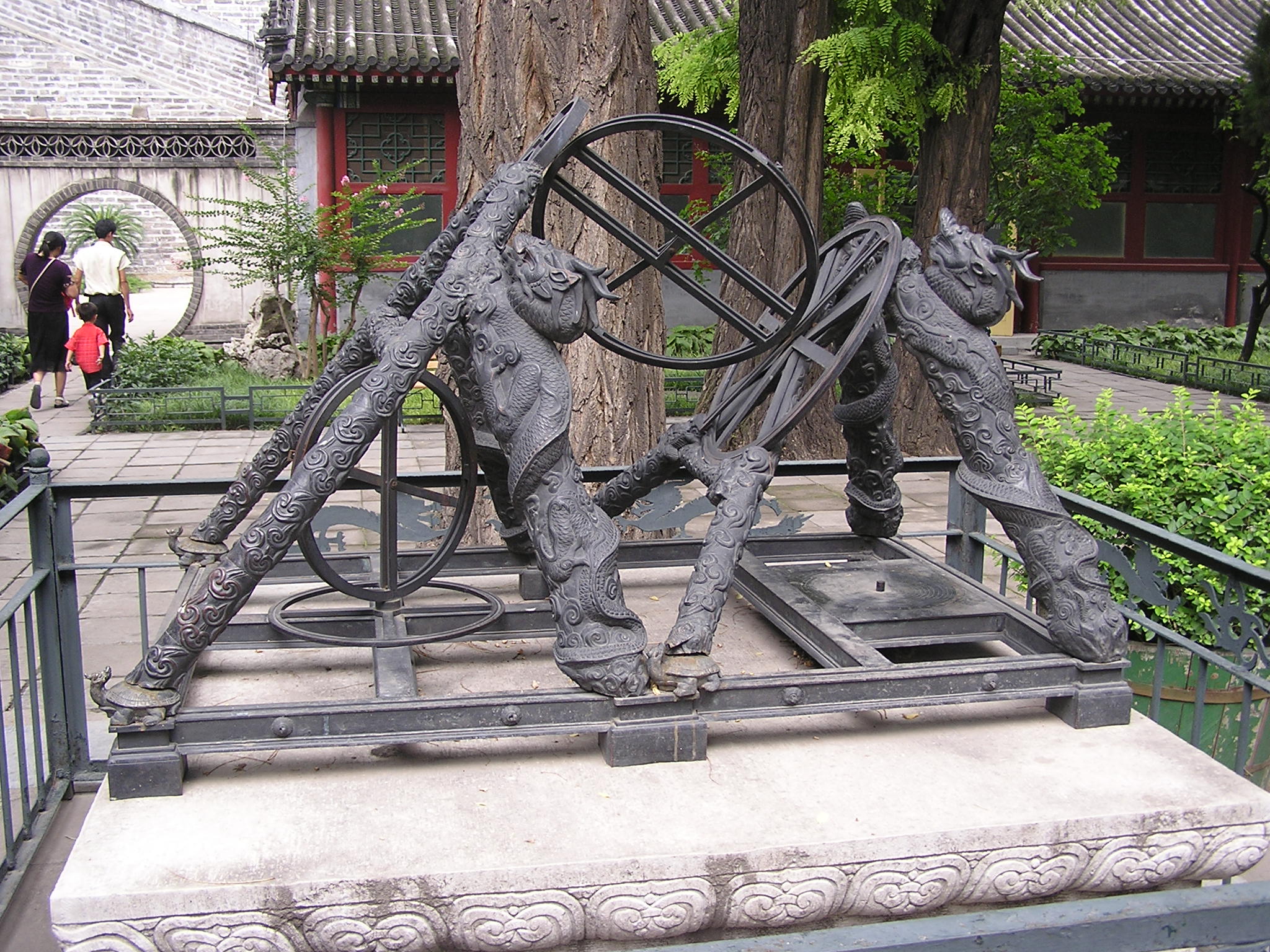 Alena Šolcová, FIT ČVUT v Praze
2
5. 4. 2012
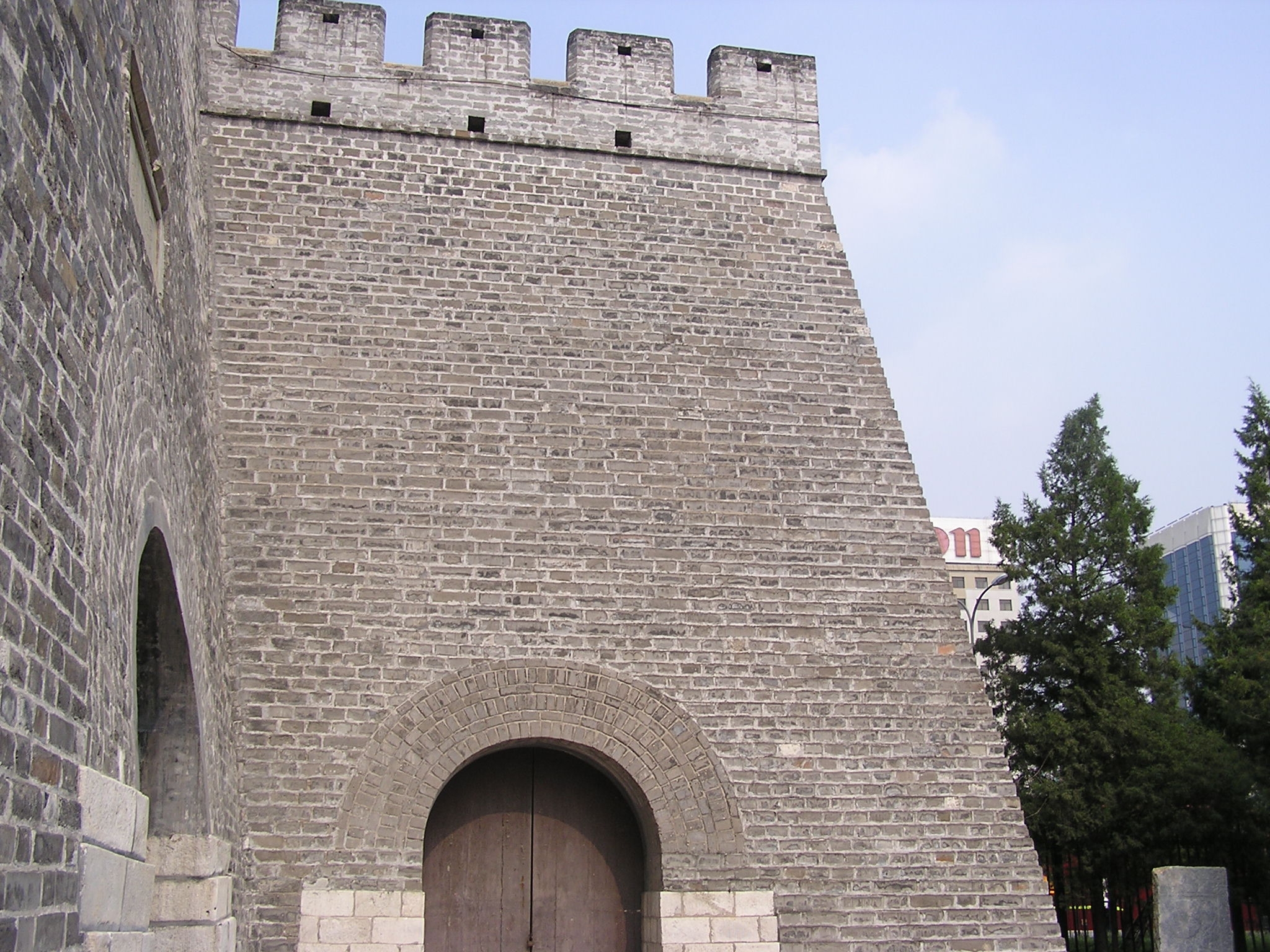 Alena Šolcová, FIT ČVUT v Praze
3
5. 4. 2012
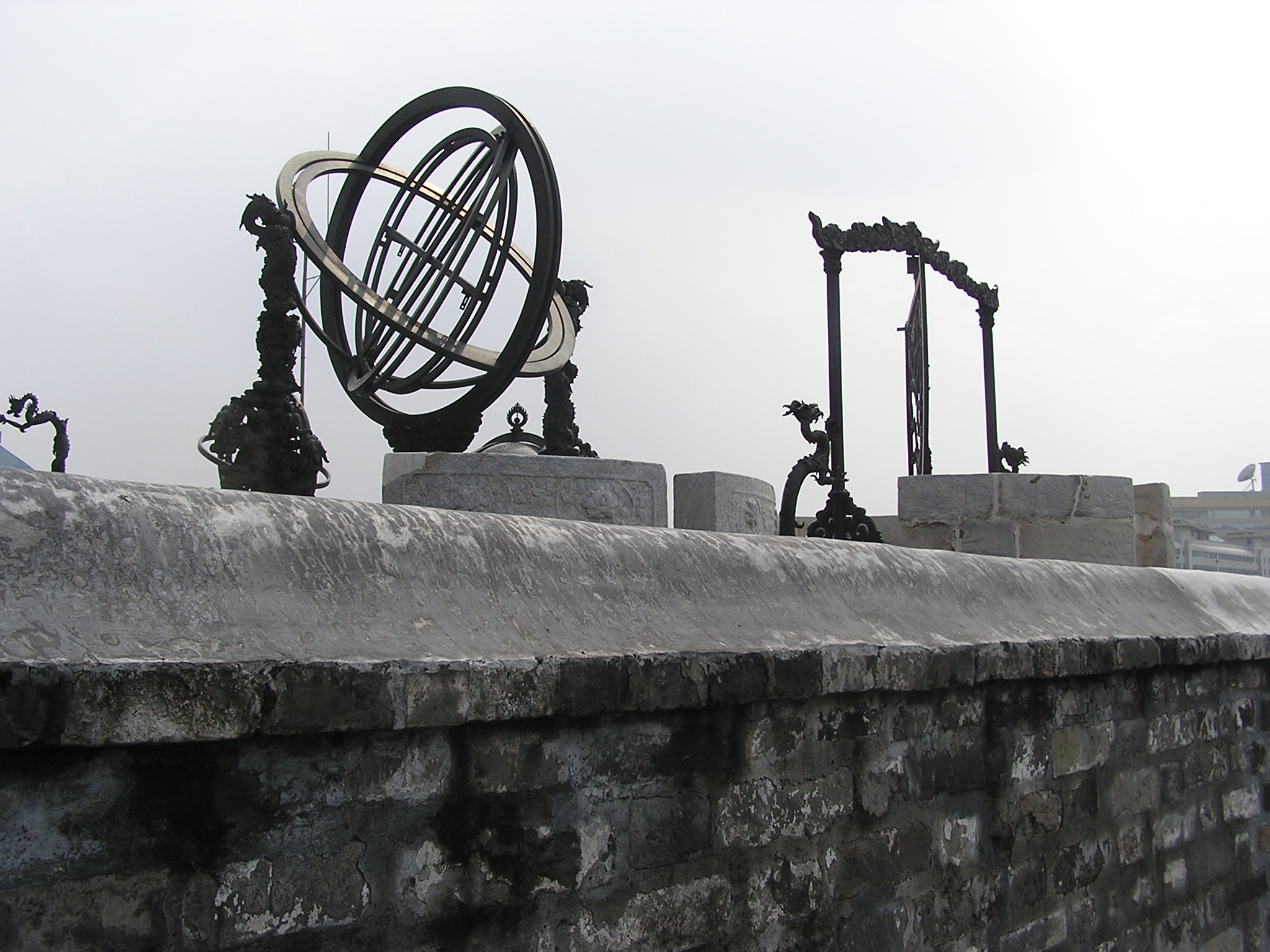 Alena Šolcová, FIT ČVUT v Praze
4
5. 4. 2012
Alena Šolcová, FIT ČVUT v Praze
5
5. 4. 2012
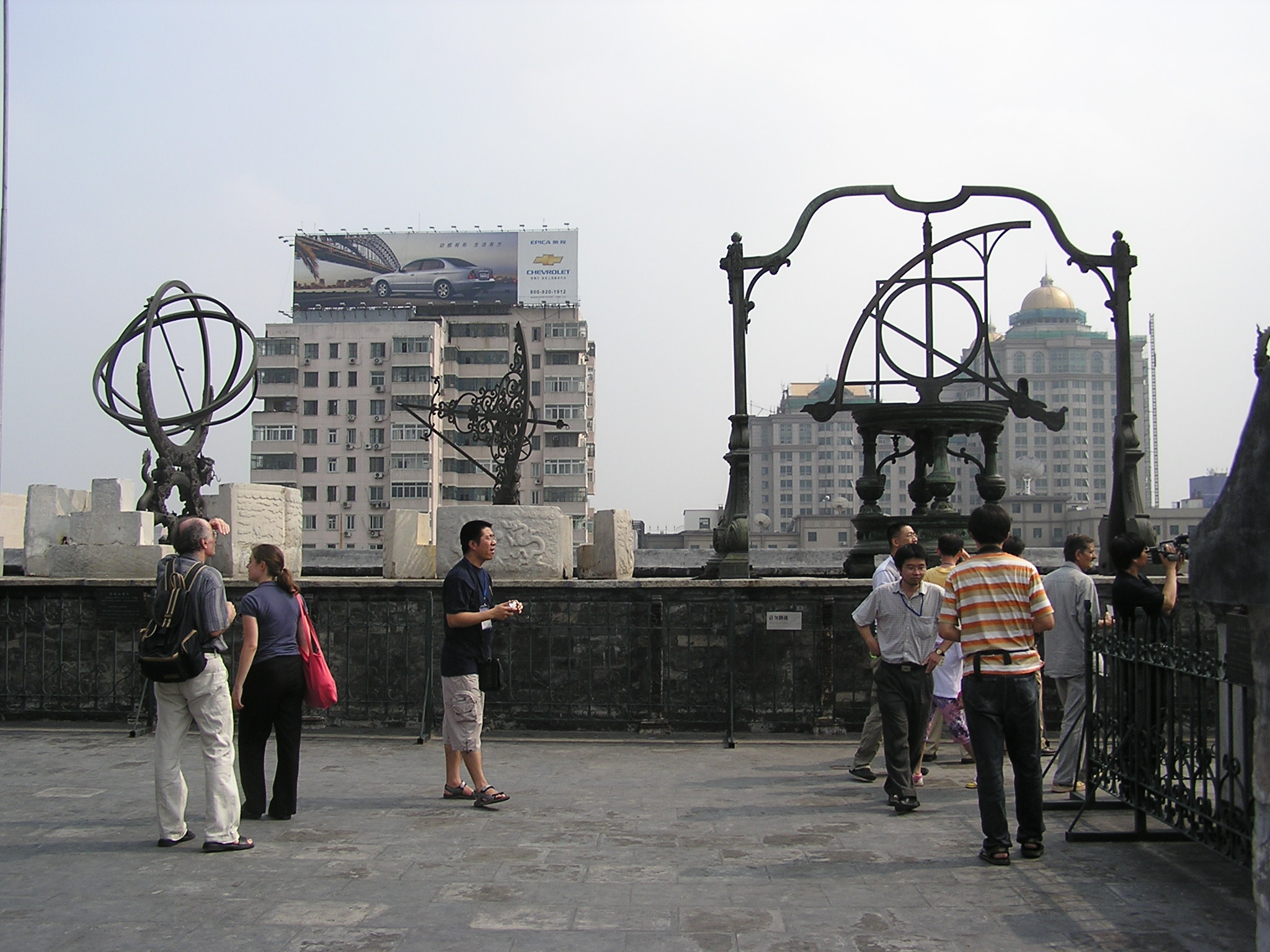 Alena Šolcová, FIT ČVUT v Praze
6
5. 4. 2012
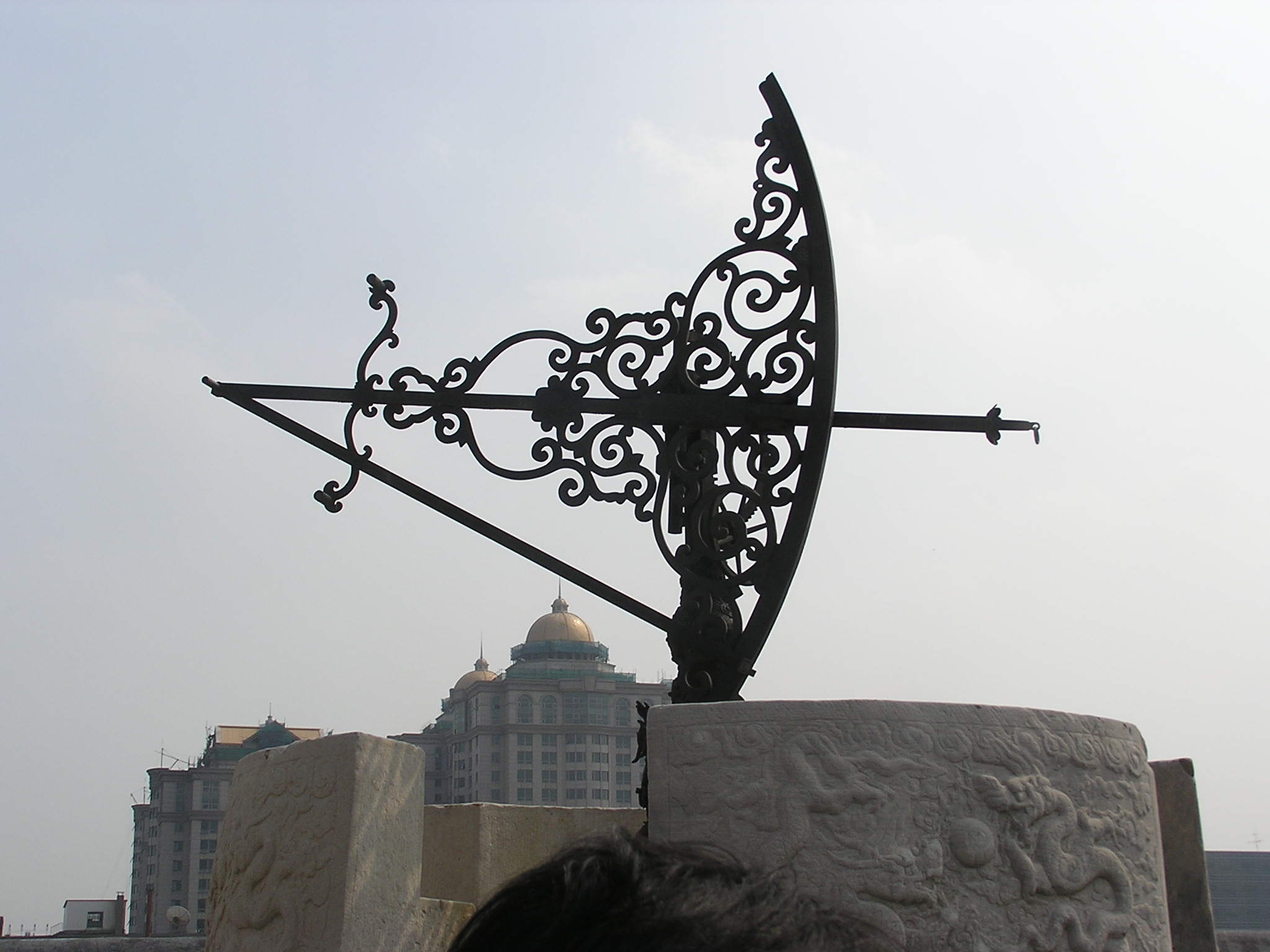 Sextant je  přístroj  užívaný pro měření 
úhlové vzdálenosti 
mezi nebeskými tělesy 
a je také používán 
k měření úhlového průměru 
Měsíce a Slunce.
Alena Šolcová, FIT ČVUT v Praze
7
5. 4. 2012
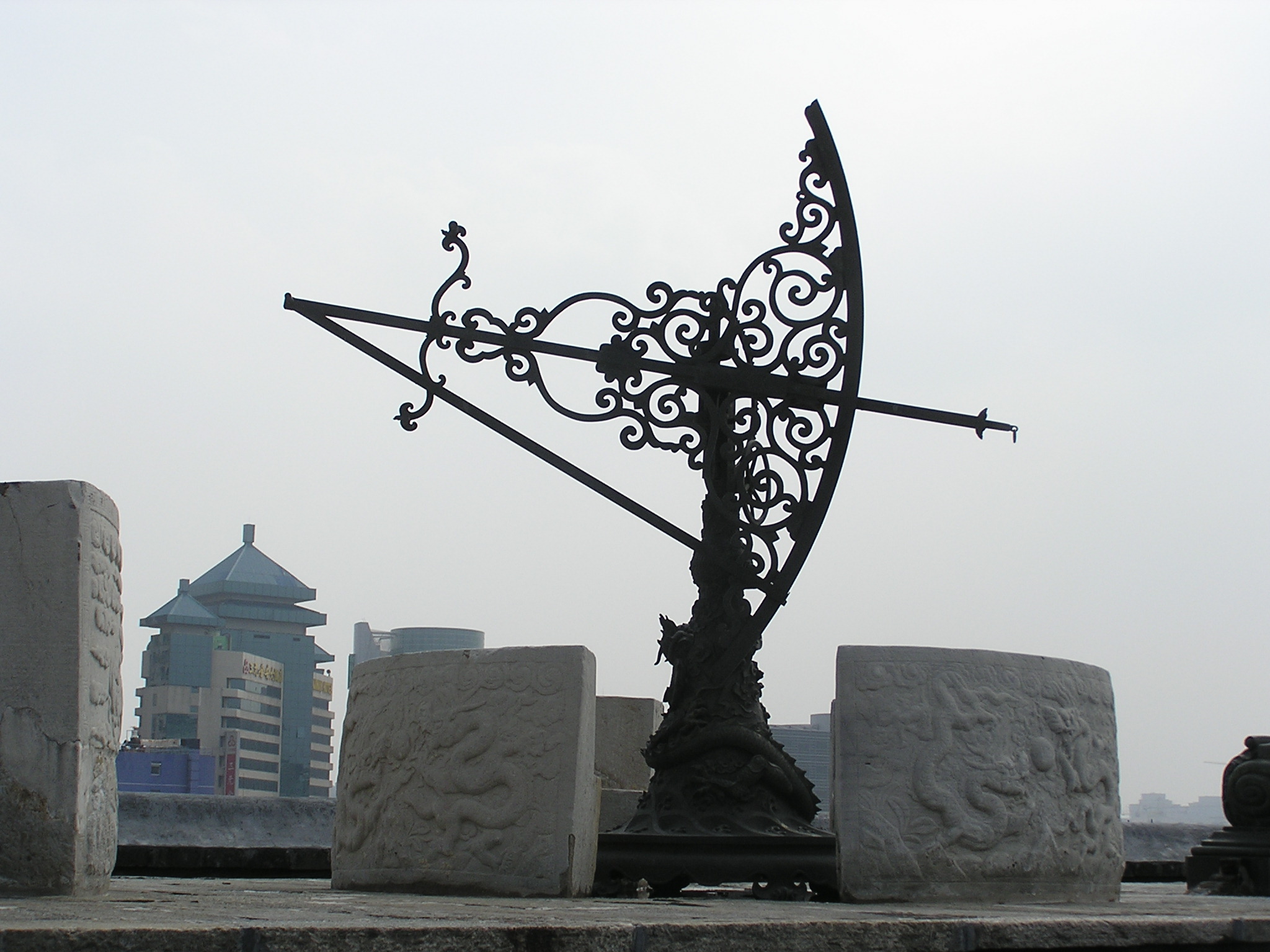 Alena Šolcová, FIT ČVUT v Praze
8
5. 4. 2012
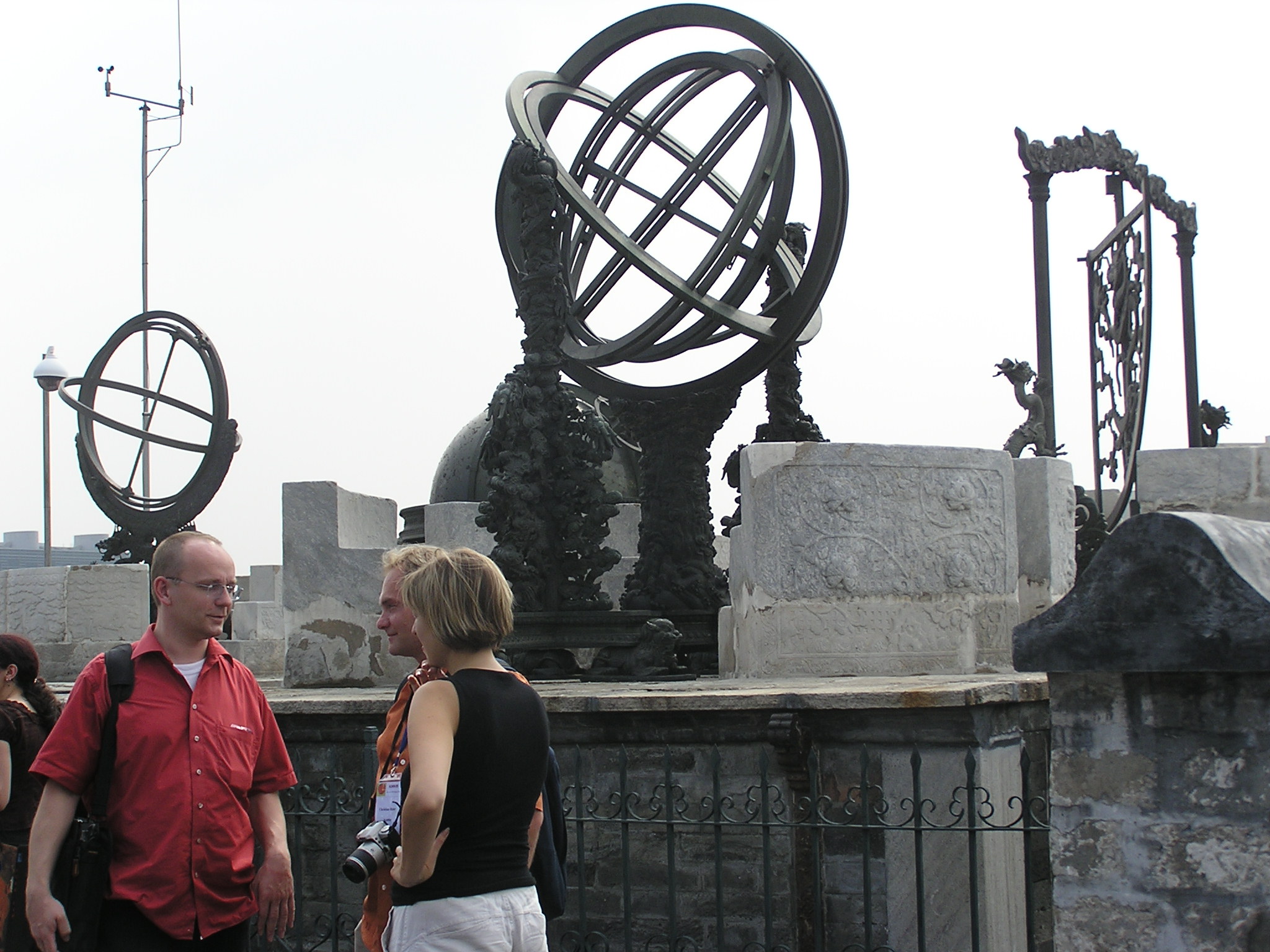 Alena Šolcová, FIT ČVUT v Praze
9
5. 4. 2012
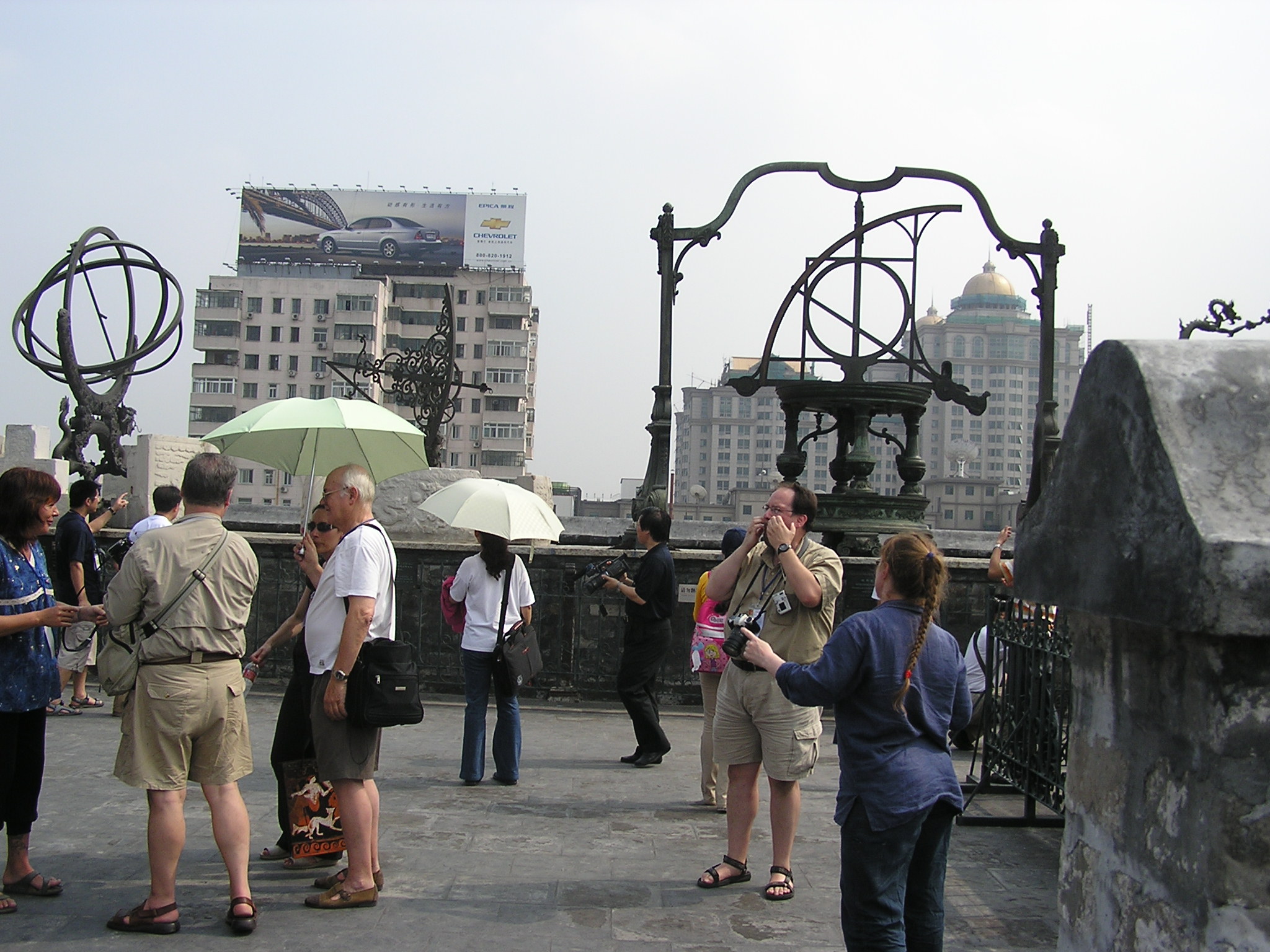 Alena Šolcová, FIT ČVUT v Praze
10
5. 4. 2012
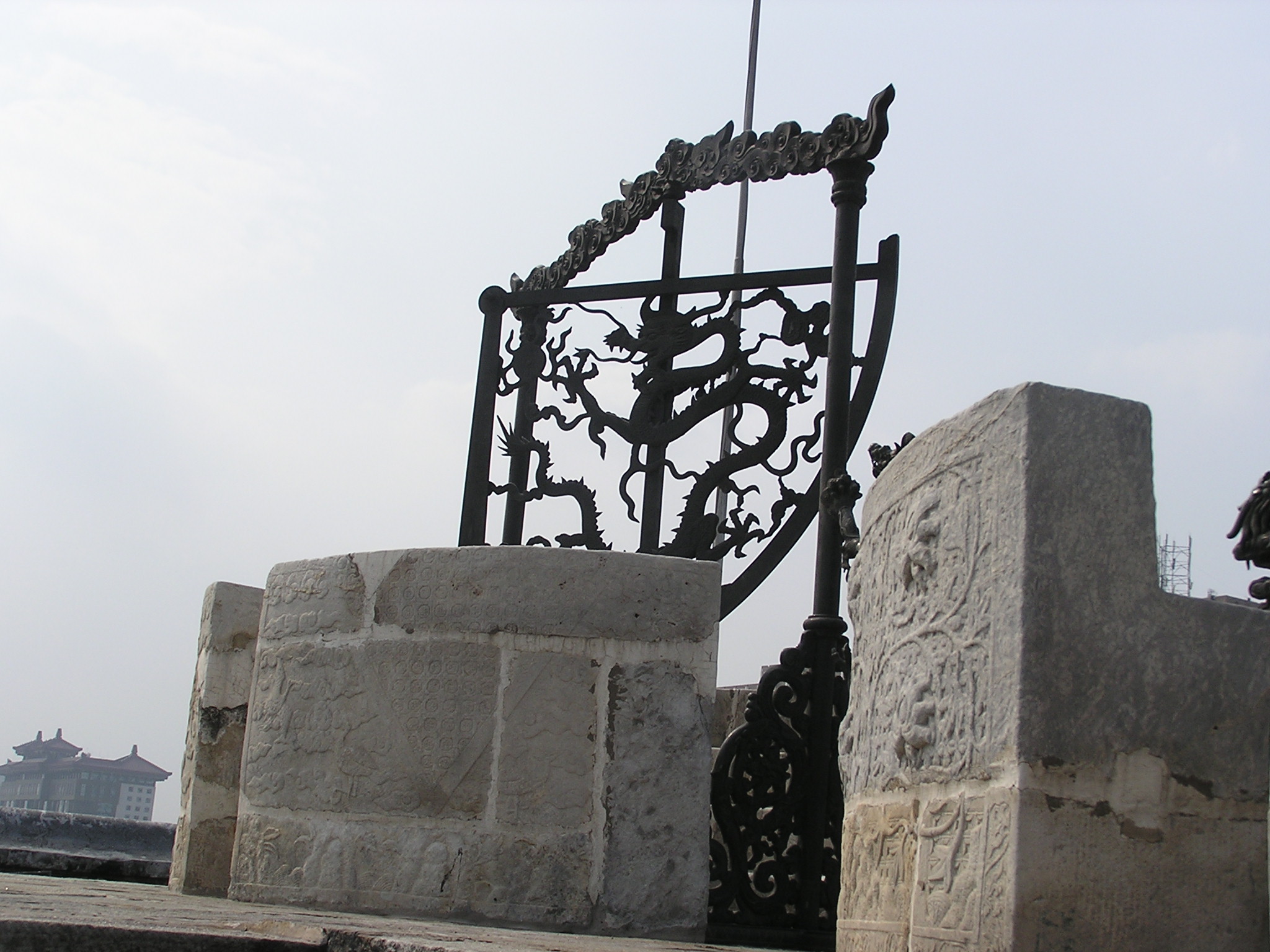 Kvadrant je určený 
k měření výšek nebo zenitových vzdáleností nebeských těles. Datovaný 1683.
Alena Šolcová, FIT ČVUT v Praze
11
5. 4. 2012
Ekliptická armilární sféra
Vyrobena roku 1673 k určování délkových rozdílů (diferencí) a šířek nebeských těles – především Slunce.
Rozdělena 24 slunečních dílů.
Alena Šolcová, FIT ČVUT v Praze
12
5. 4. 2012
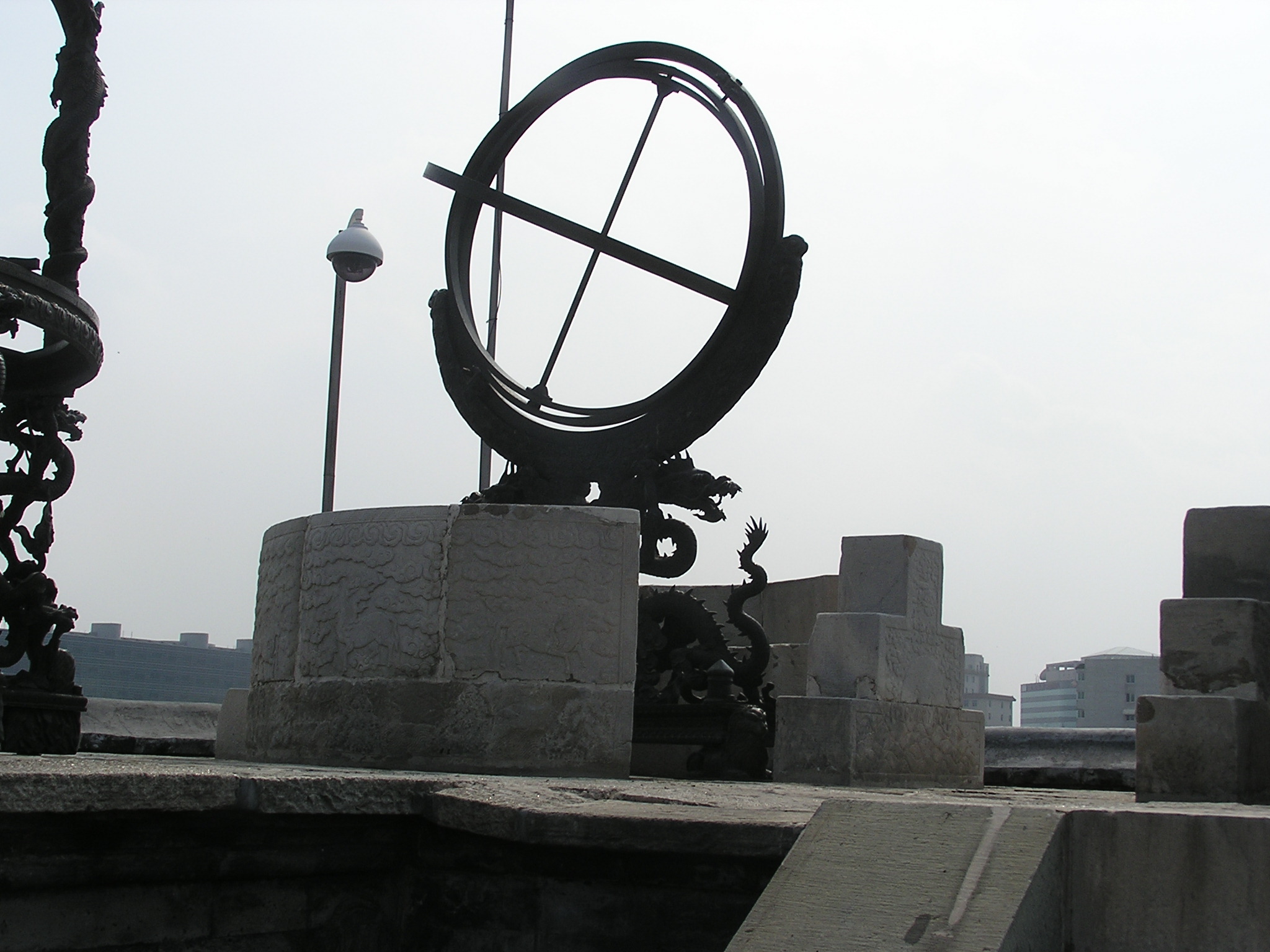 Alena Šolcová, FIT ČVUT v Praze
13
5. 4. 2012
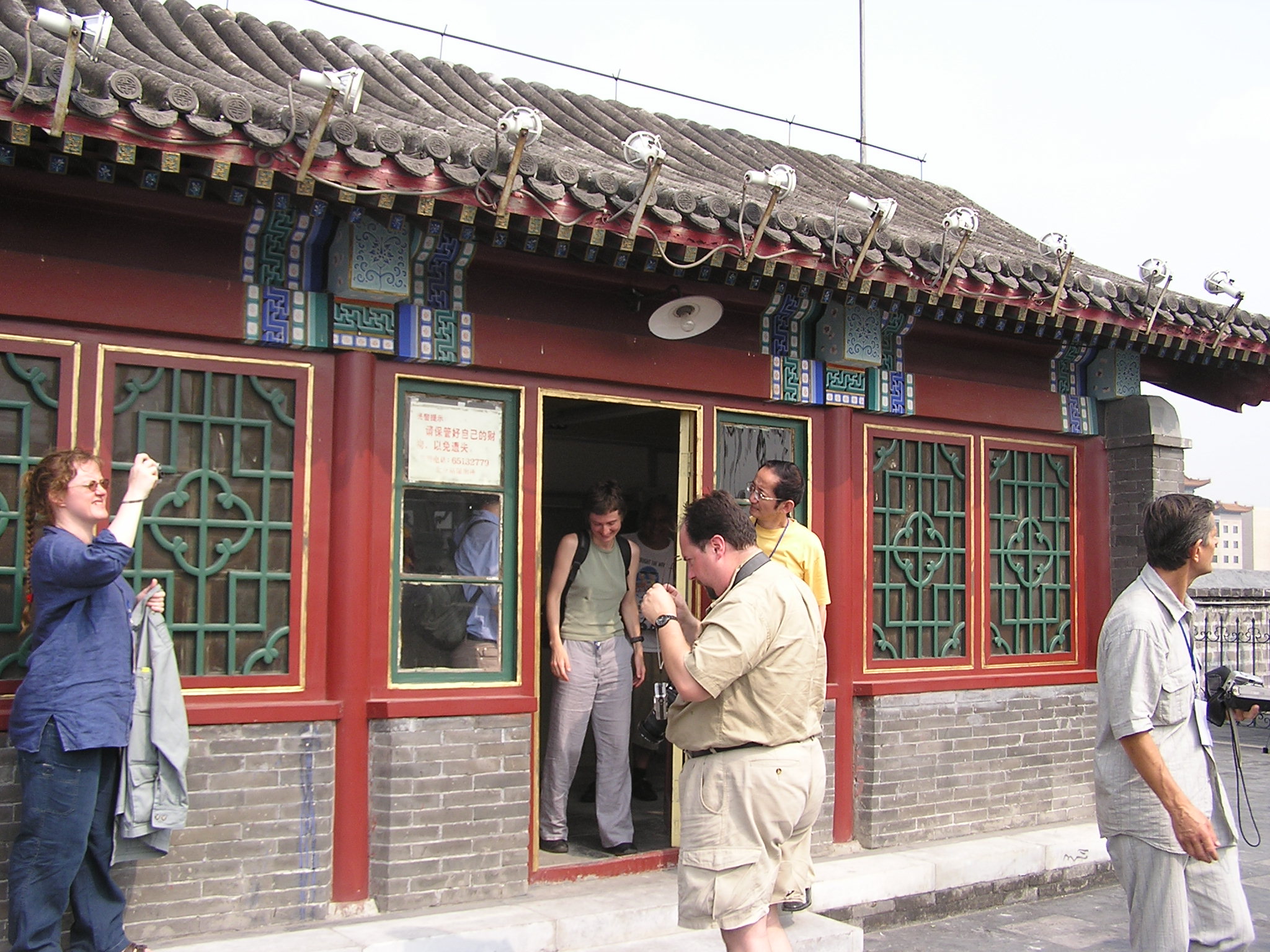 Alena Šolcová, FIT ČVUT v Praze
14
5. 4. 2012
Výpočetní pomůcky
počítací deska

počítací hůlky

abakus - suanpan
Alena Šolcová, FIT ČVUT v Praze
15
5. 4. 2012
46 802
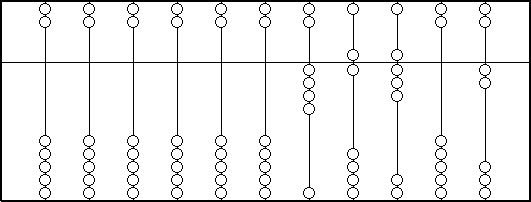 Alena Šolcová, FIT ČVUT v Praze
16
5. 4. 2012
Základy matematické astronomie
Spolupráce s indickými astronomy
   trigonometrické tabulky indického původu

Qutan Sida – Gautama Siddharta – překlad indických prací do čínštiny

Islámské vlivy
   arabská sférická trigometrie

Kontakty s Evropou
   Eukleidova geometrie (mongolské období)
Alena Šolcová, FIT ČVUT v Praze
17
5. 4. 2012
Numerické metody
Elementární operace
Numerické řešení rovnic třetího stupně, Wang Xiaotong, 7. st., později Leonardo 
   z Pisy, 13. st. 
Výpočet π
Pascalův trojúhelník, Čína 1100 n. l., Evropa, 
   16. století
etc.
Alena Šolcová, FIT ČVUT v Praze
18
5. 4. 2012
Soustavy rovnic prvního stupně
Metoda fangcheng – Gaussova eliminační metoda
Tianyuan – neznámá – 13. století
5. 4. 2012
Alena Šolcová, FIT ČVUT v Praze
19
Kalendář
Délka roku 
           365 ¼ dne.
Občanský rok lunární – 354 dní,  6 měsíců po 29 dnech a 6 měsíců po 30 dnech +  vsunutý měsíc.
5. 4. 2012
Alena Šolcová, FIT ČVUT v Praze
20
Kalendář
Cykly 60 let, 12 let.
Šedesátiletý cyklus se skládá z 10 znaků – kmenů – 2x (dřevo, oheň, země, železo, voda)
Cyklus dvanáctiletý (1 rok – větev): krysa, vůl, tygr, zajíc, drak, had, kůň, skopec, OPICE, slepice, pes, prase.
Oba cykly jsou spojeny – příklad: rok dřevěné krysy
Číňané znali metonský cyklus = 235 lunárních měsíců.
Alena Šolcová, FIT ČVUT v Praze
21
5. 4. 2012
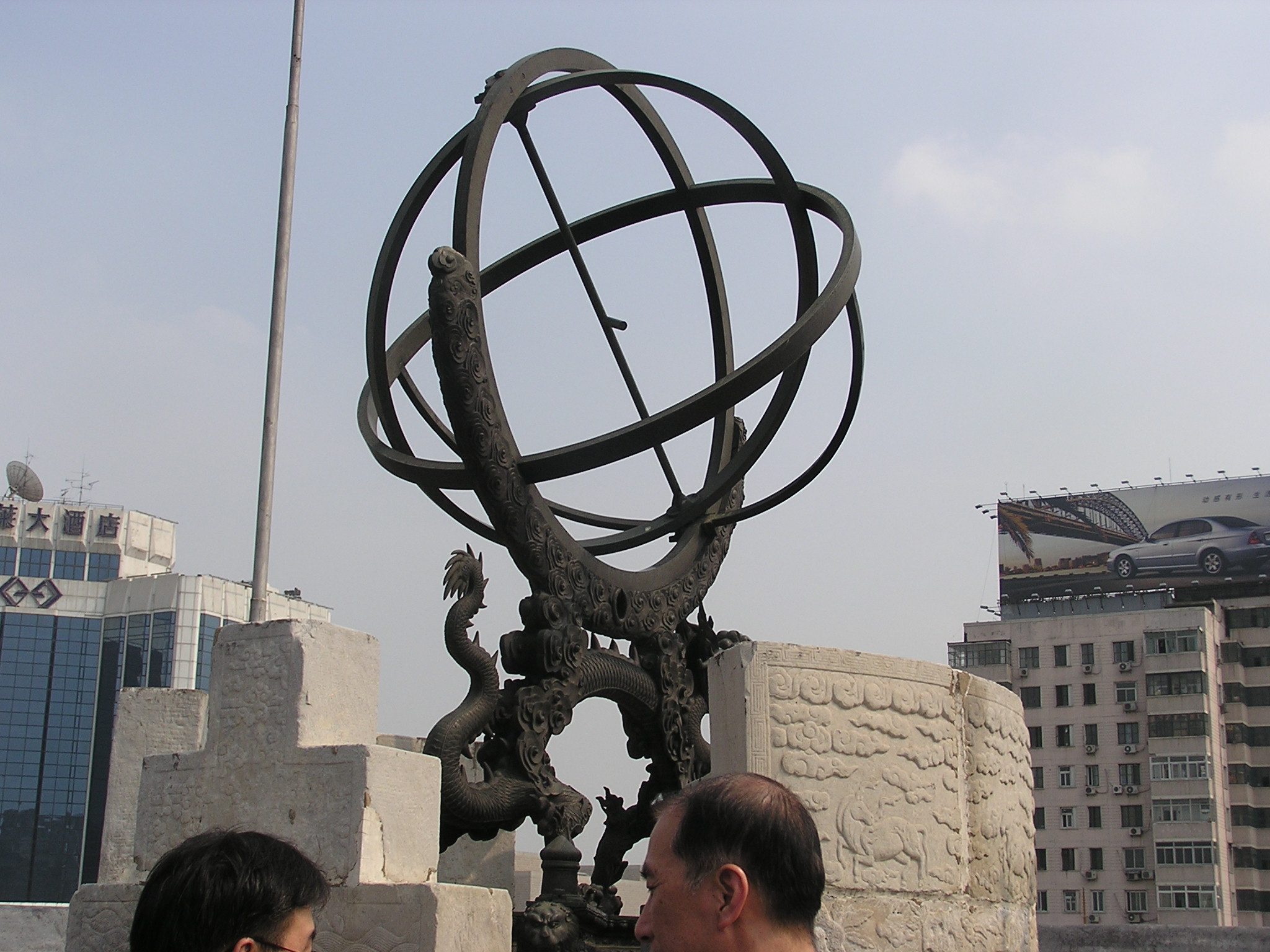 Alena Šolcová, FIT ČVUT v Praze
22
5. 4. 2012
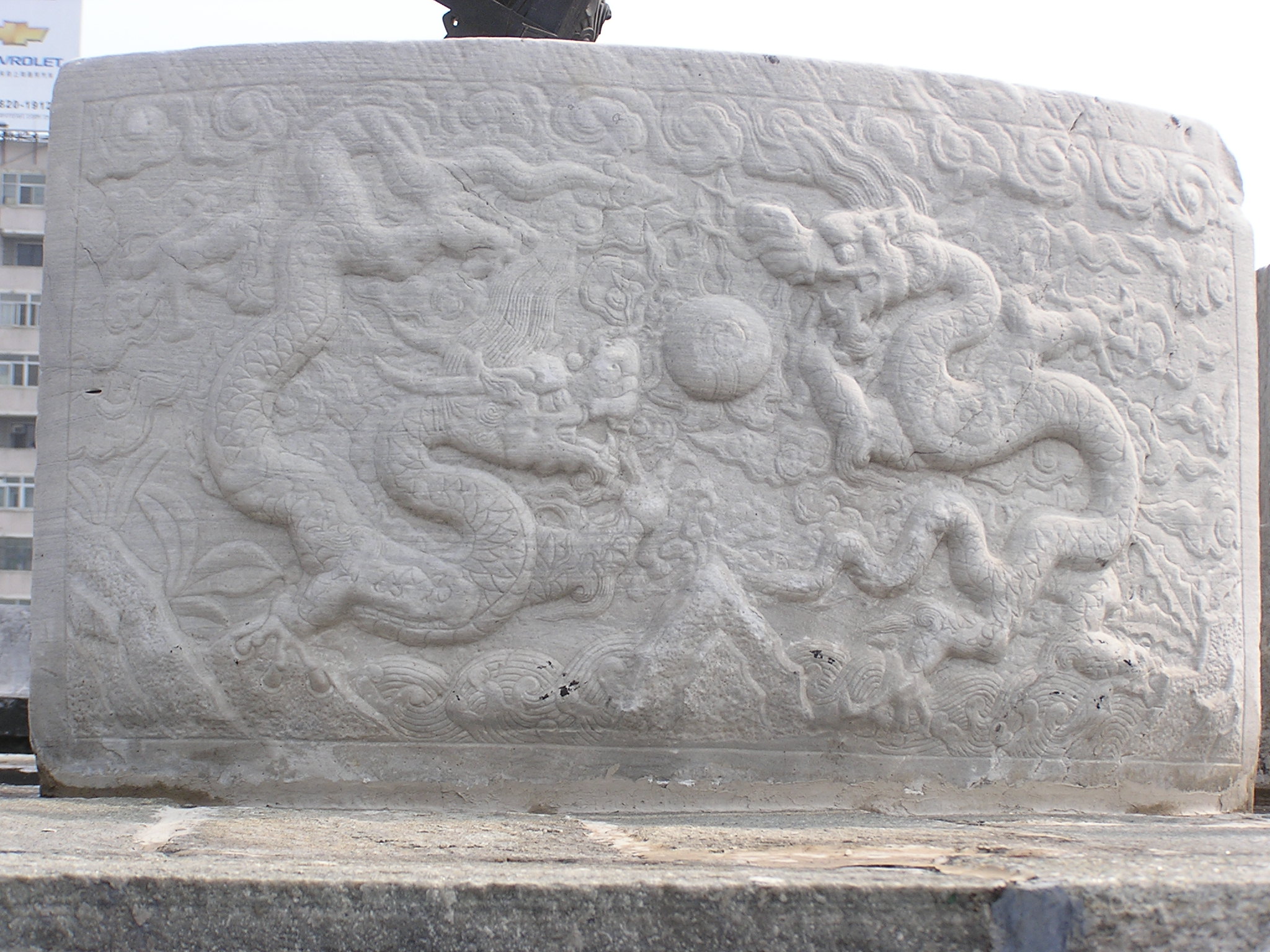 Alena Šolcová, FIT ČVUT v Praze
23
5. 4. 2012
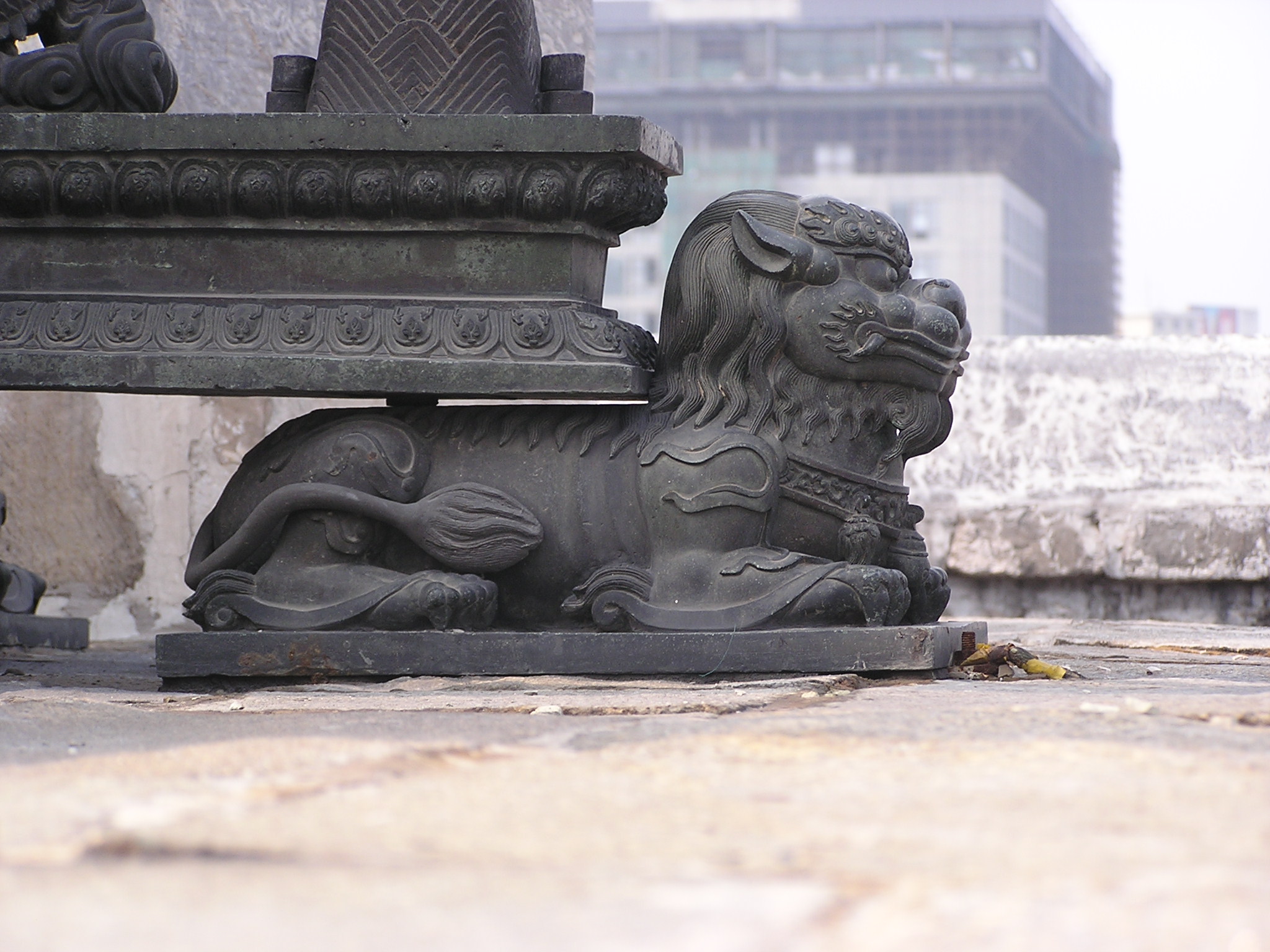 Alena Šolcová, FIT ČVUT v Praze
24
5. 4. 2012
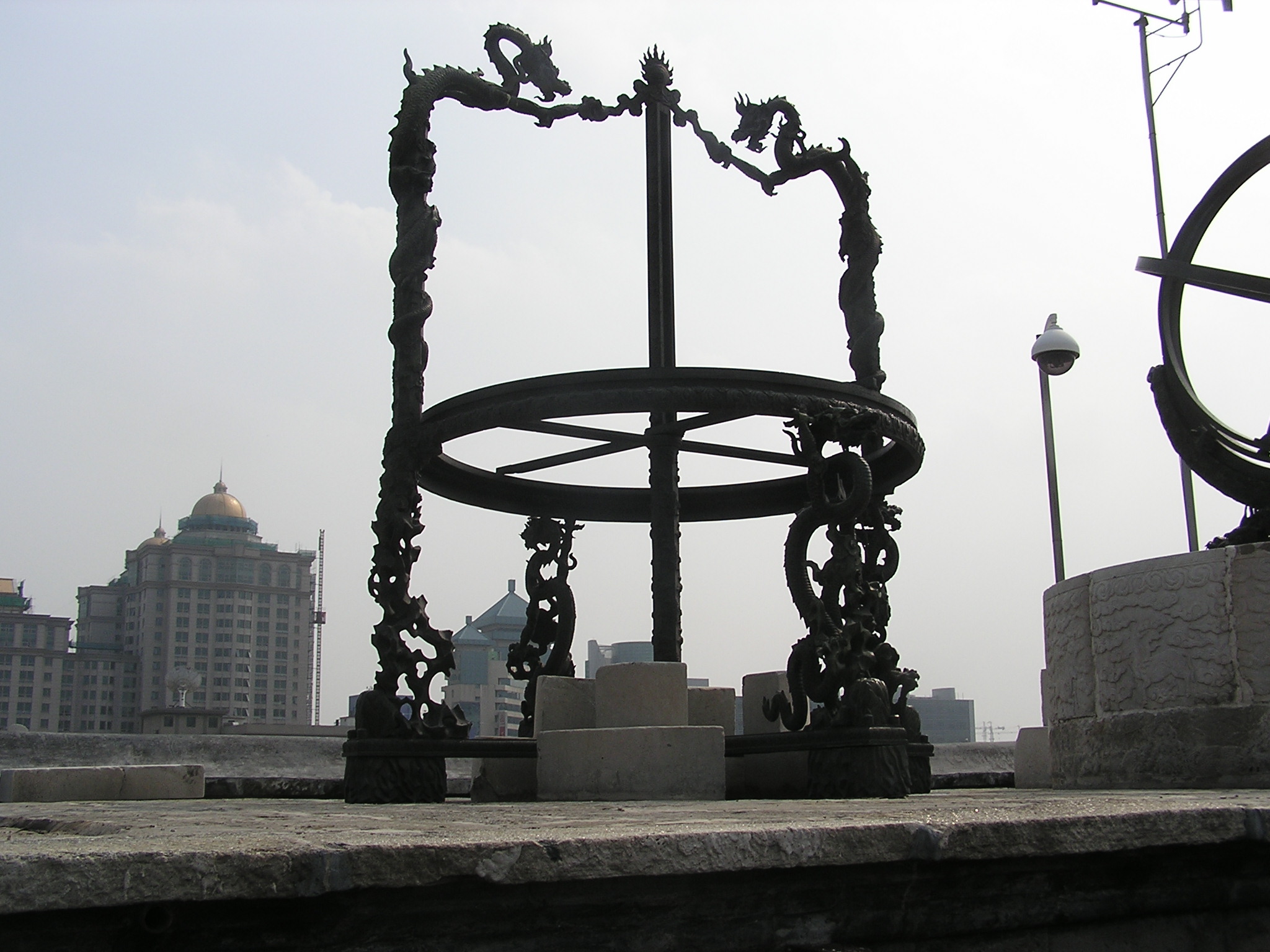 Altazimut

vyroben 
v roce 1673 

k měření azimutu nebeských těles.
Alena Šolcová, FIT ČVUT v Praze
25
5. 4. 2012
Hvězdný globus
Vyroben 1673 k určování  měření         vzrůstání a ubývání času a azimutu nebeských těles stejně jako jejich 
   výšky a azimutu v jiném čase.
Alena Šolcová, FIT ČVUT v Praze
26
5. 4. 2012
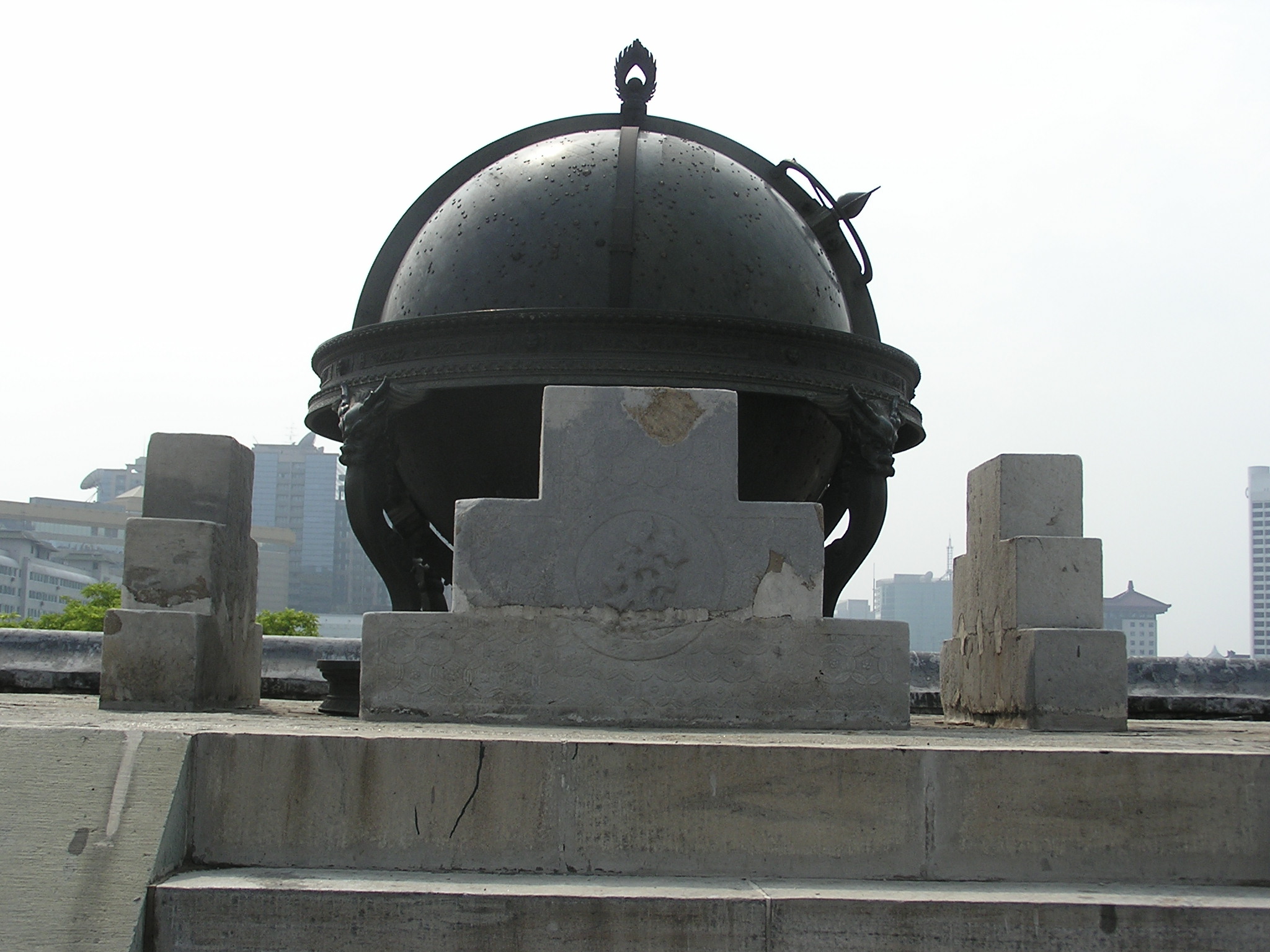 Autor: Ferdinand Verbiest, 1673
Alena Šolcová, FIT ČVUT v Praze
27
5. 4. 2012
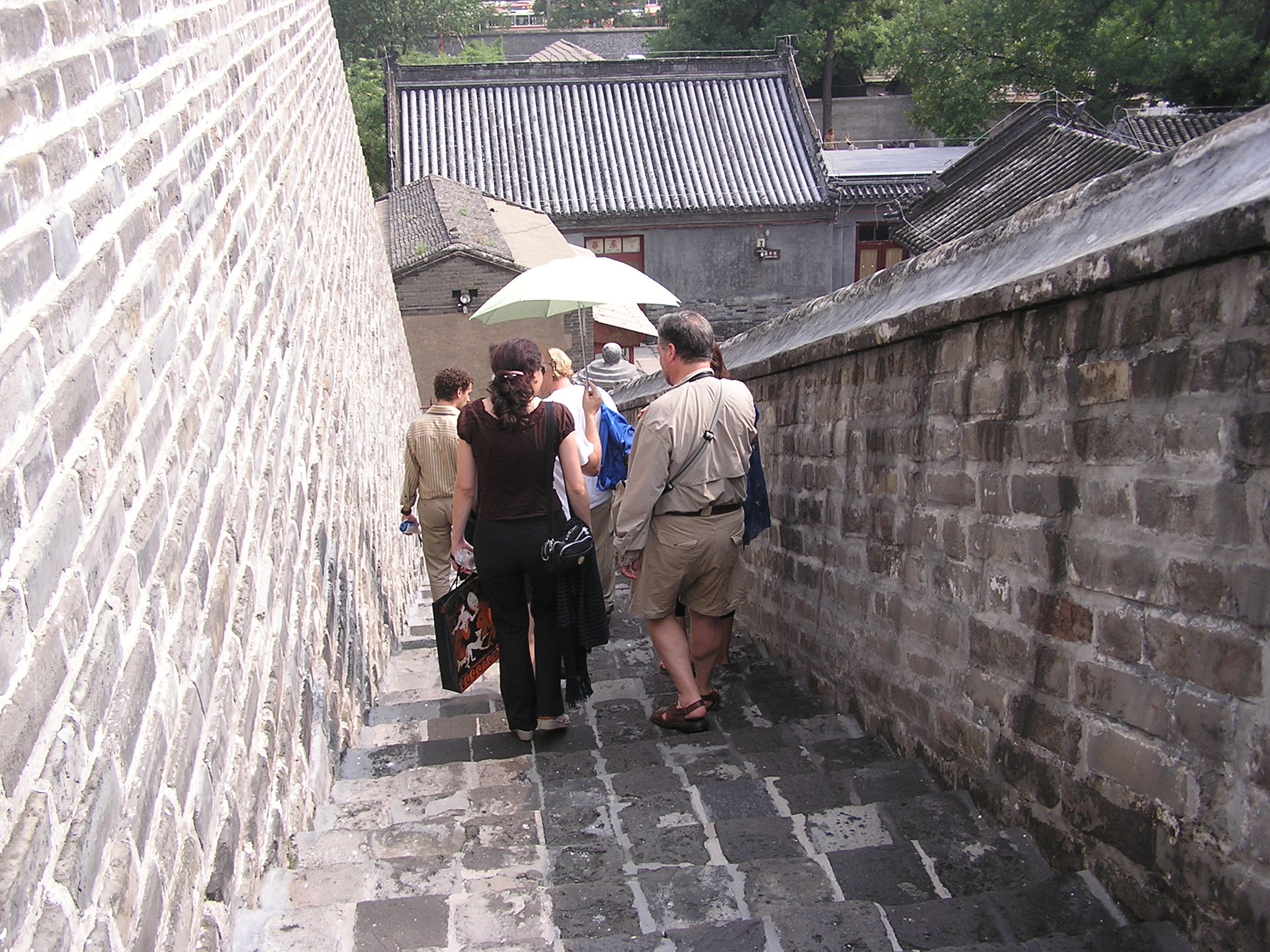 Alena Šolcová, FIT ČVUT v Praze
28
5. 4. 2012
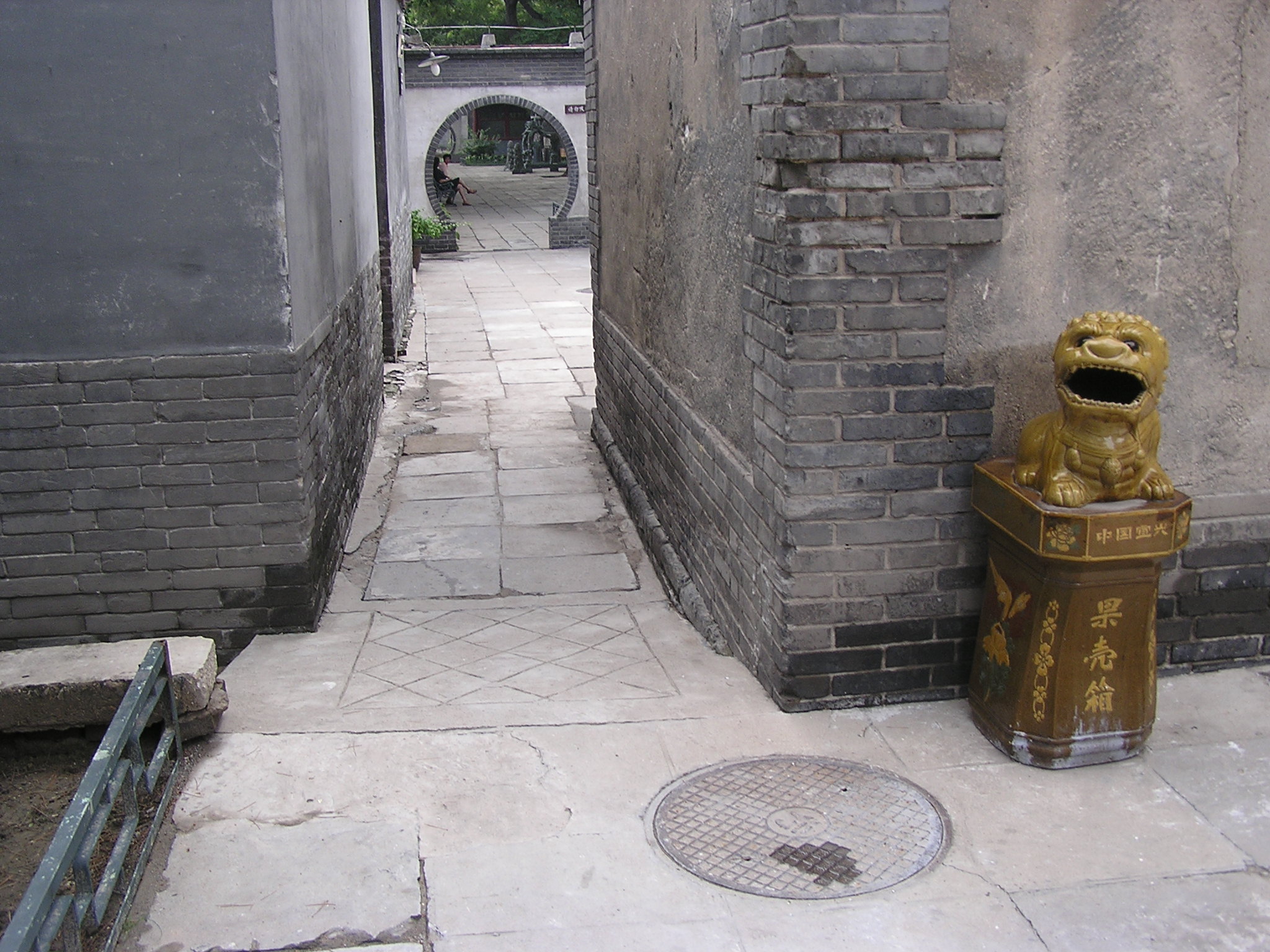 Alena Šolcová, FIT ČVUT v Praze
29
5. 4. 2012
Souhvězdí 
zeleného draka


Odkryto 
v Nanyangu 
v provincii Henan.

16 hvězd

Měsíc s králíkem 
a ropuchou
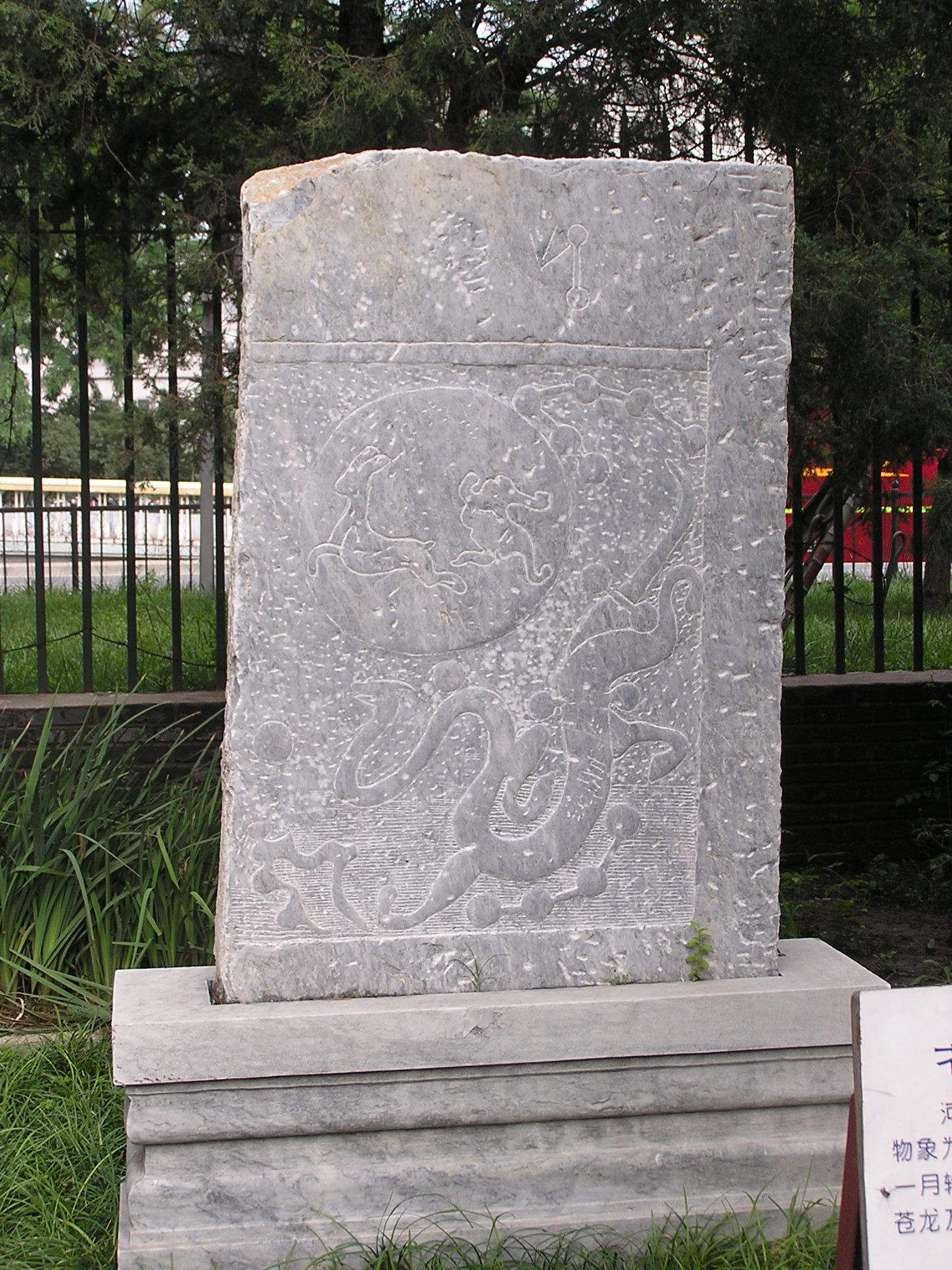 Alena Šolcová, FIT ČVUT v Praze
30
5. 4. 2012
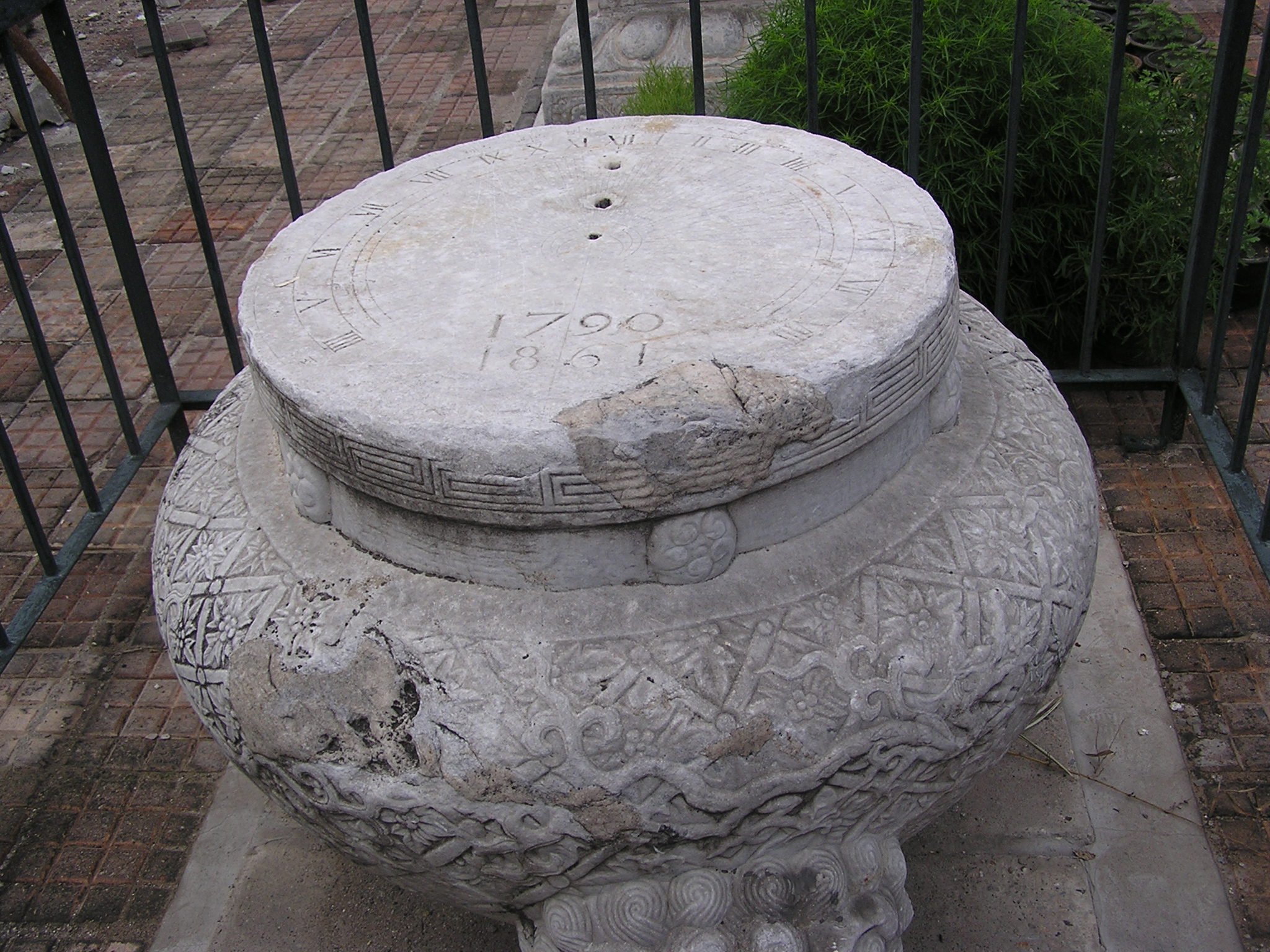 Sluneční hodiny

Datovány 1790 a 1861
							    
							     Použity římské číslice 






Zdobeny ornamentem
Alena Šolcová, FIT ČVUT v Praze
31
5. 4. 2012
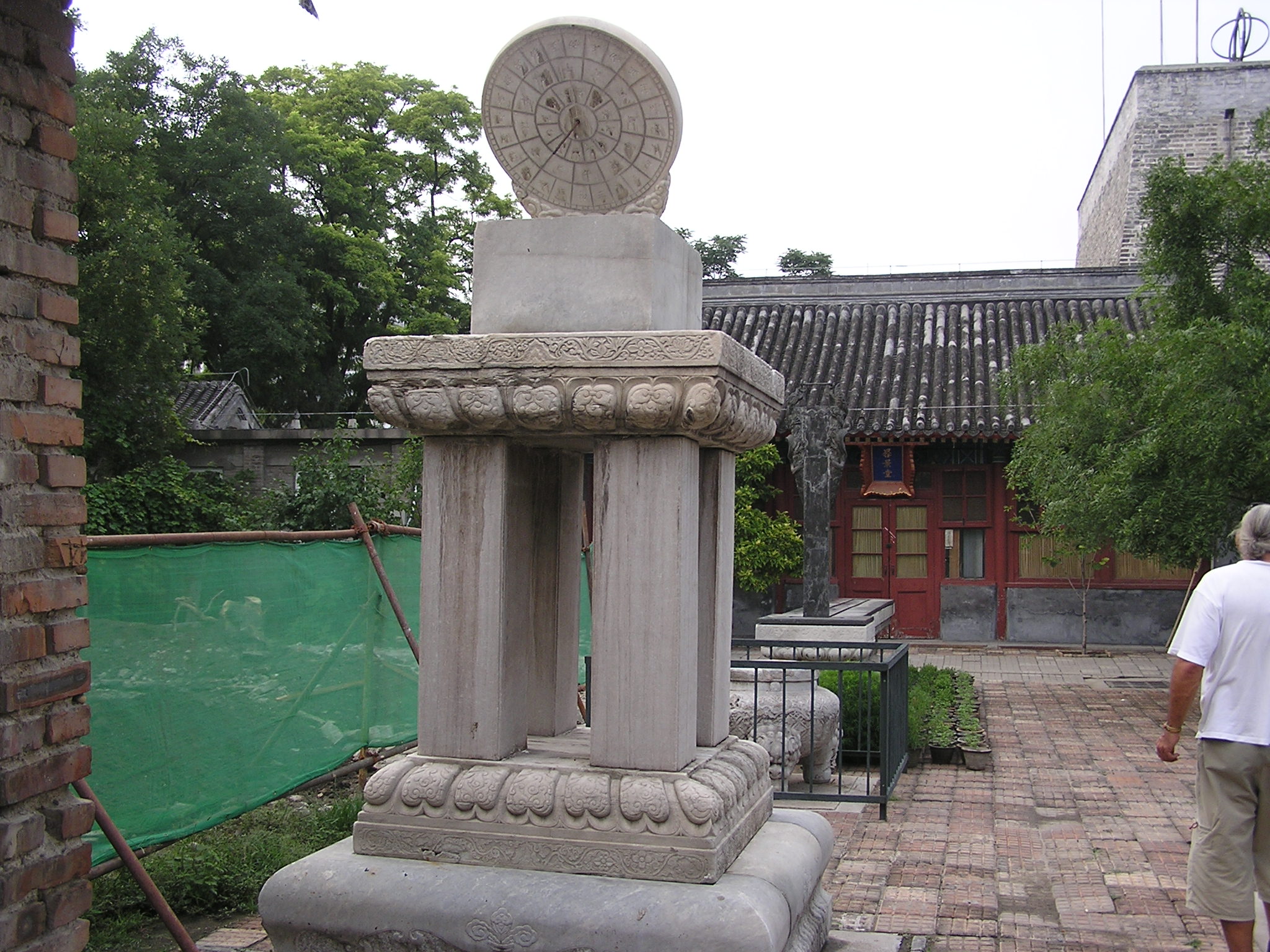 Alena Šolcová, FIT ČVUT v Praze
32
5. 4. 2012
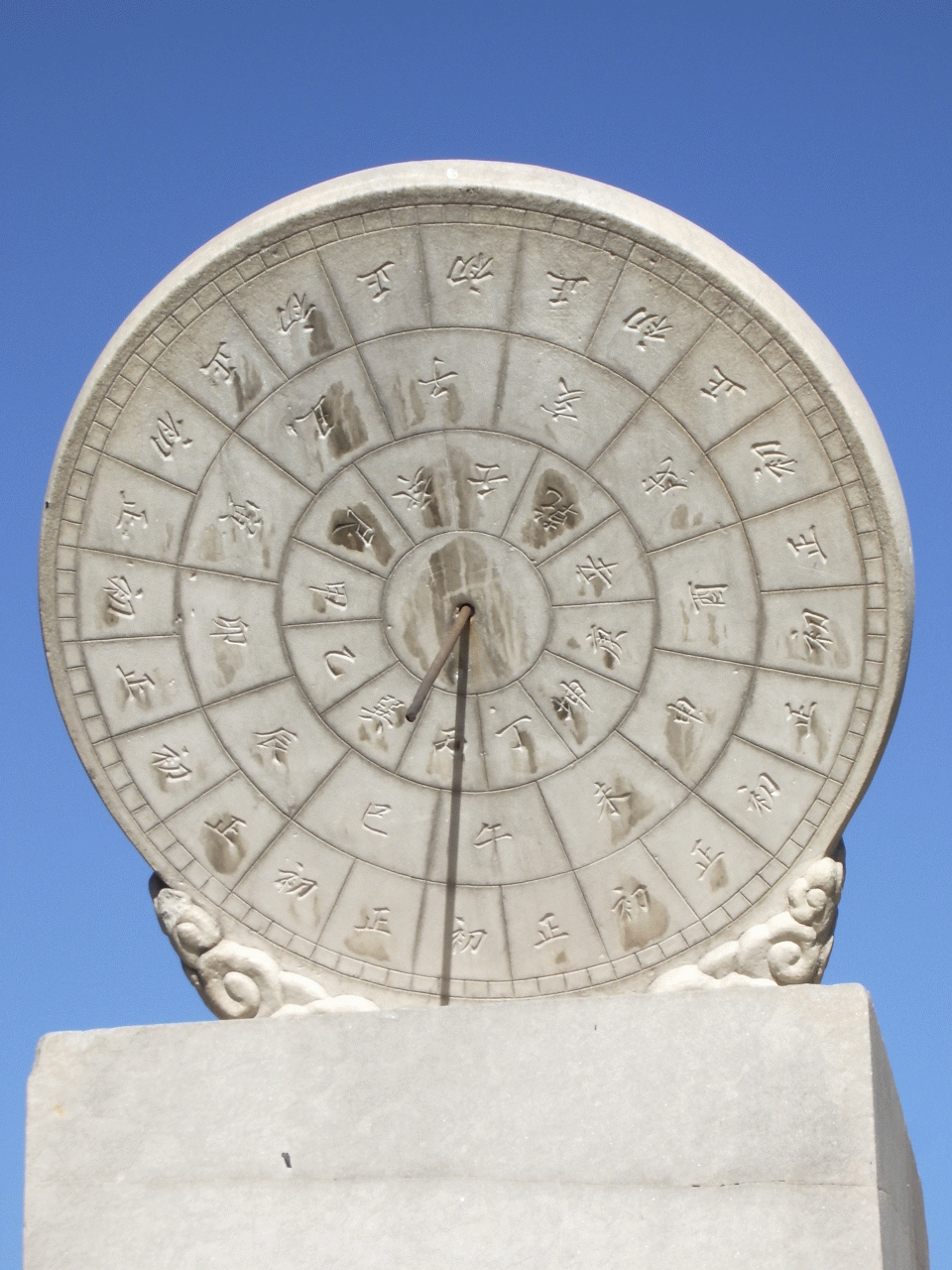 Sluneční hodiny

čínské číslice
Alena Šolcová, FIT ČVUT v Praze
33
5. 4. 2012
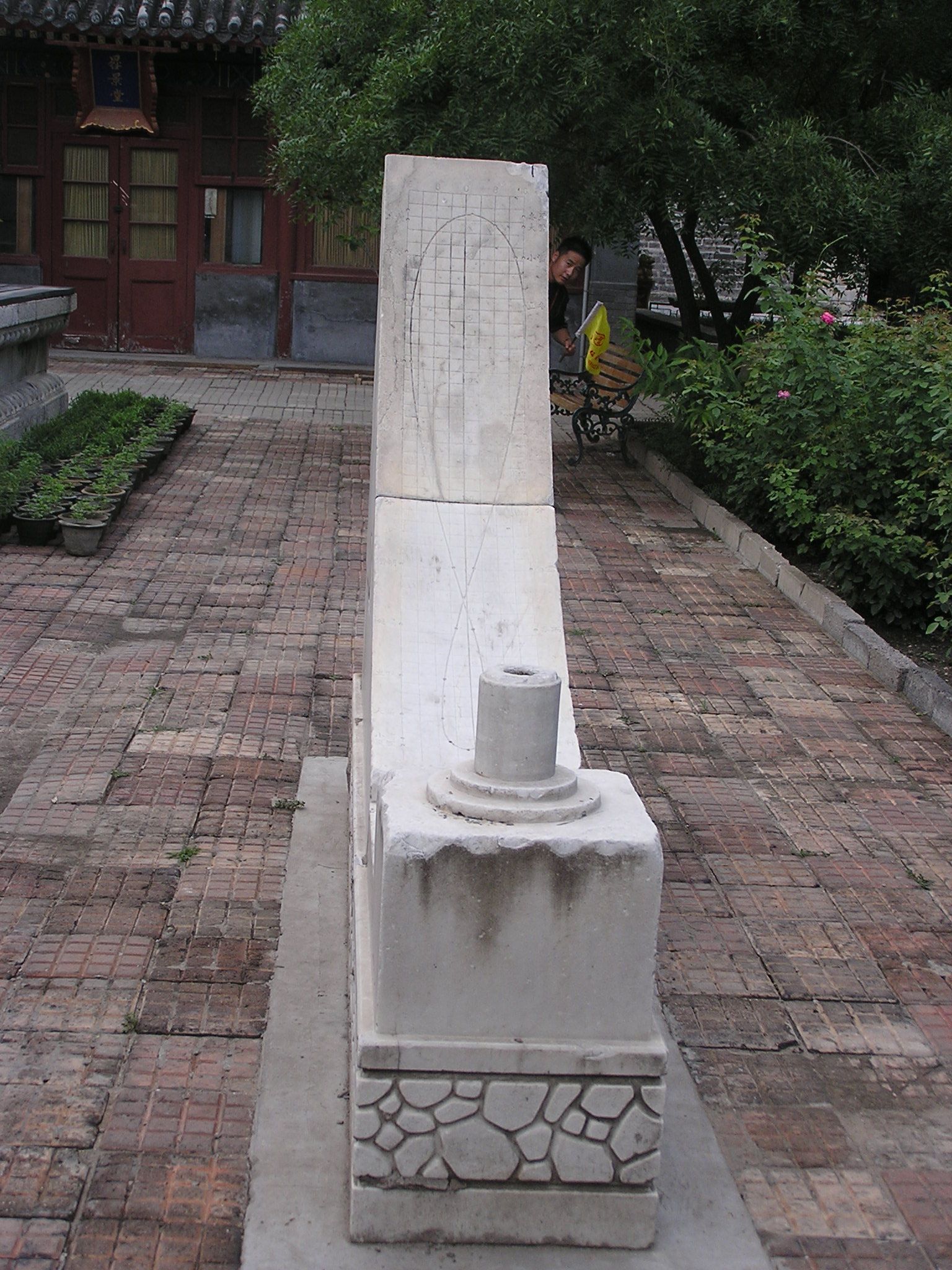 Analema
Alena Šolcová, FIT ČVUT v Praze
34
5. 4. 2012
Čtvercový stůl
Navržen Guo Shoujingem z doby 
   dynastie Yuan (1279 – 1368) jako 
   přístroj k určování azimutu nebeských těles metodou porovnání úhlových výšek. 

Používán též jako úhloměr. Kopie přístroje je z roku 1983 podle "Historie dynastie Yuan„ - gnómón.
Alena Šolcová, FIT ČVUT v Praze
35
5. 4. 2012
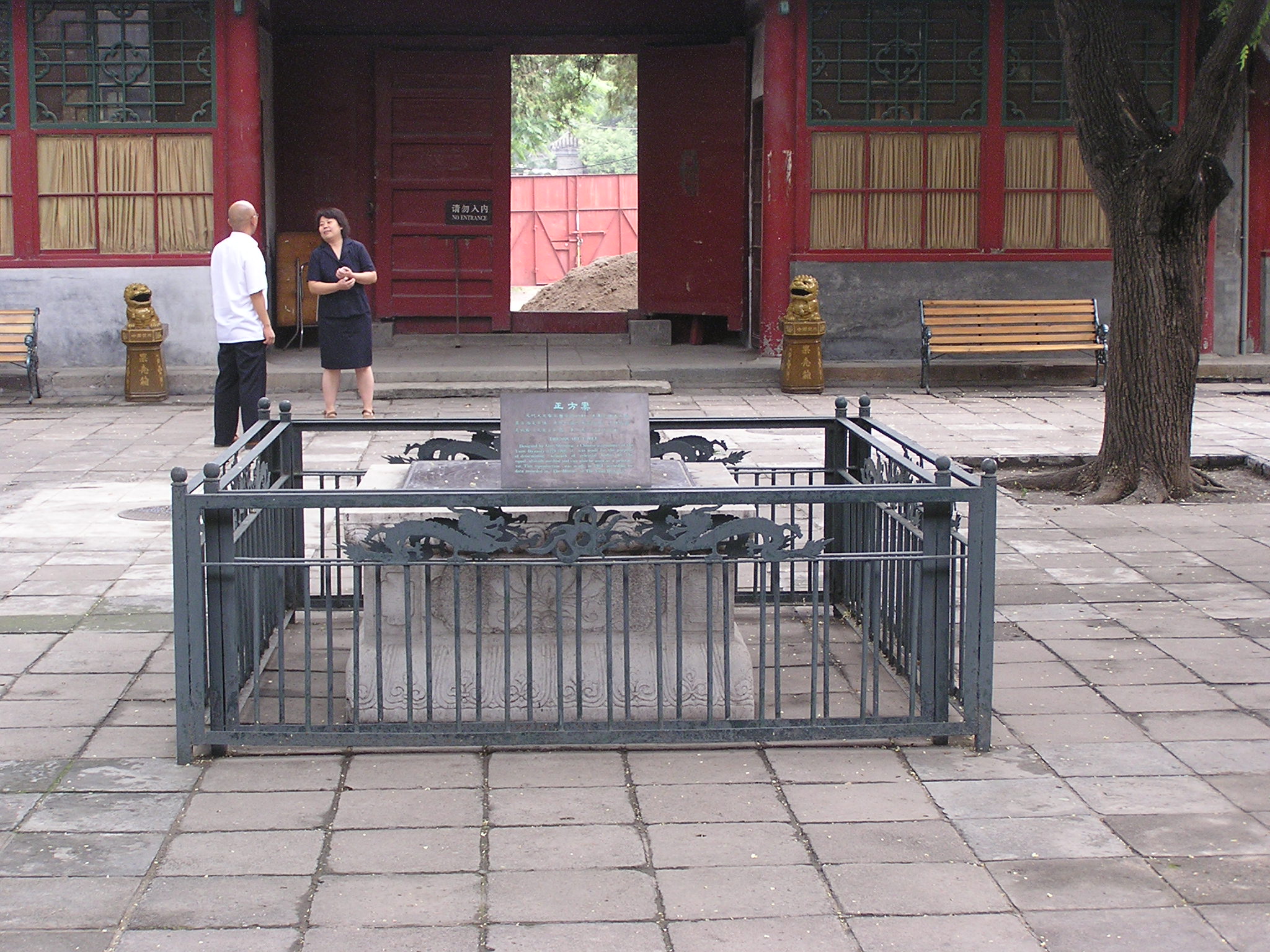 Alena Šolcová, FIT ČVUT v Praze
36
5. 4. 2012
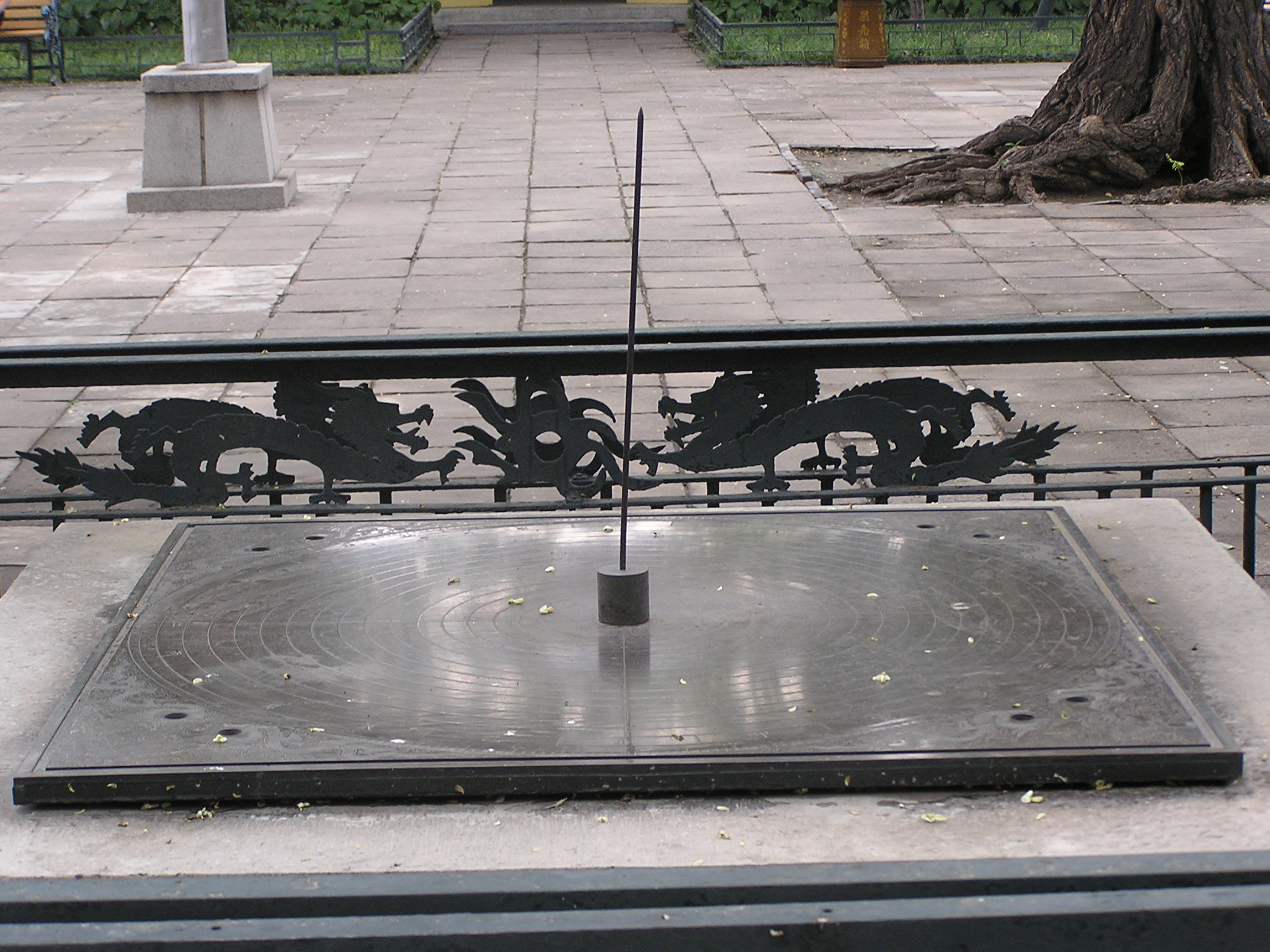 Alena Šolcová, FIT ČVUT v Praze
37
5. 4. 2012
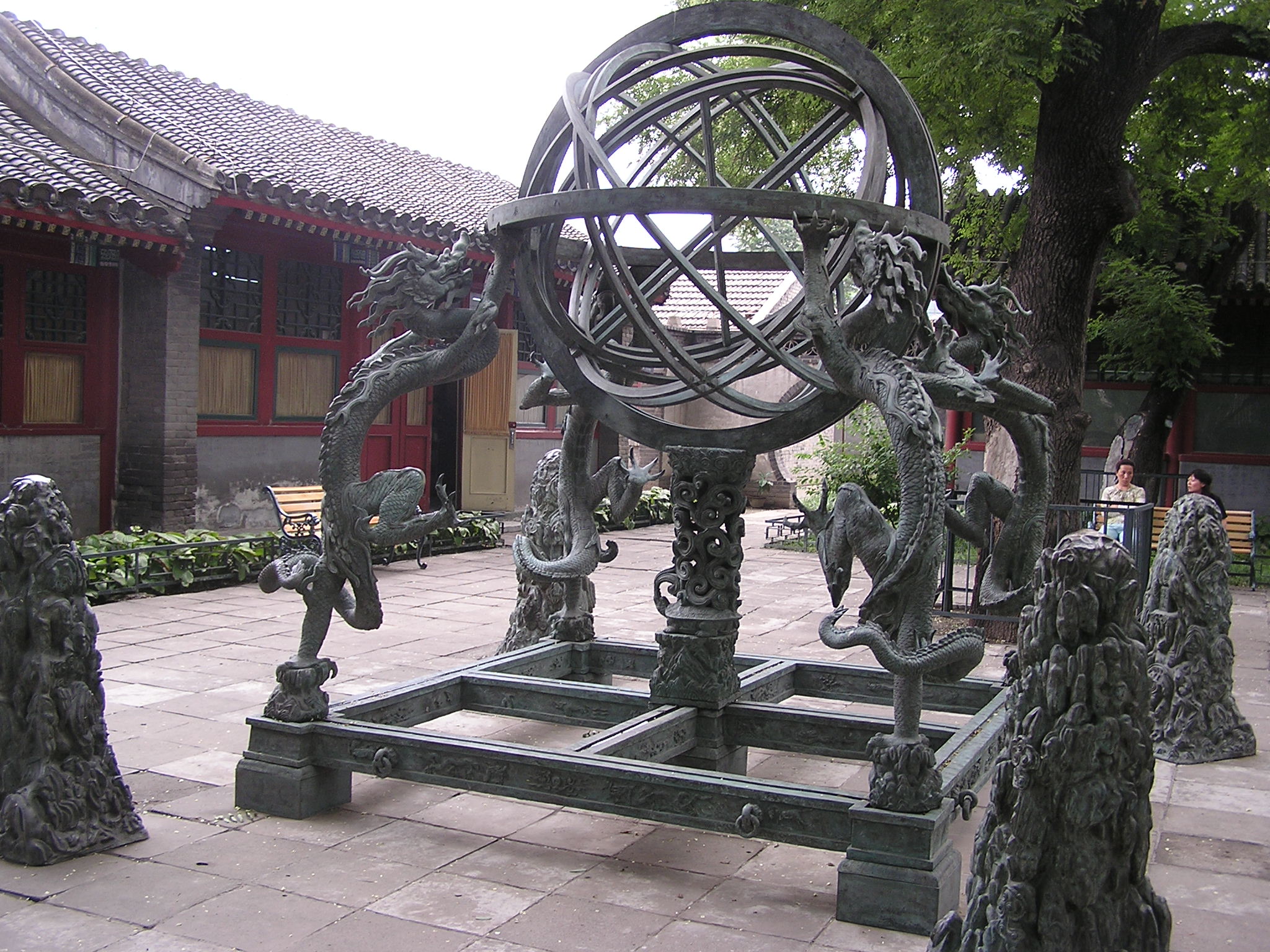 Ekvatoreální armilární sféra
Alena Šolcová, FIT ČVUT v Praze
38
5. 4. 2012
Kamenná stéla
Zapsáno v 31. roce vlády dynastie Quing (1905). Zprávy na pravé straně jsou důležitá historická fakta: 

   Malý stelární globus a malý azimutální teodolit byly vyrobeny, aby bylo možno pokračovat 
   v pozorování na staré pekingské observatoři poté, co byly ztraceny v osmileté válce v roce 1900. Donátoři jsou zapsáni na zadní straně stély.
Alena Šolcová, FIT ČVUT v Praze
39
5. 4. 2012
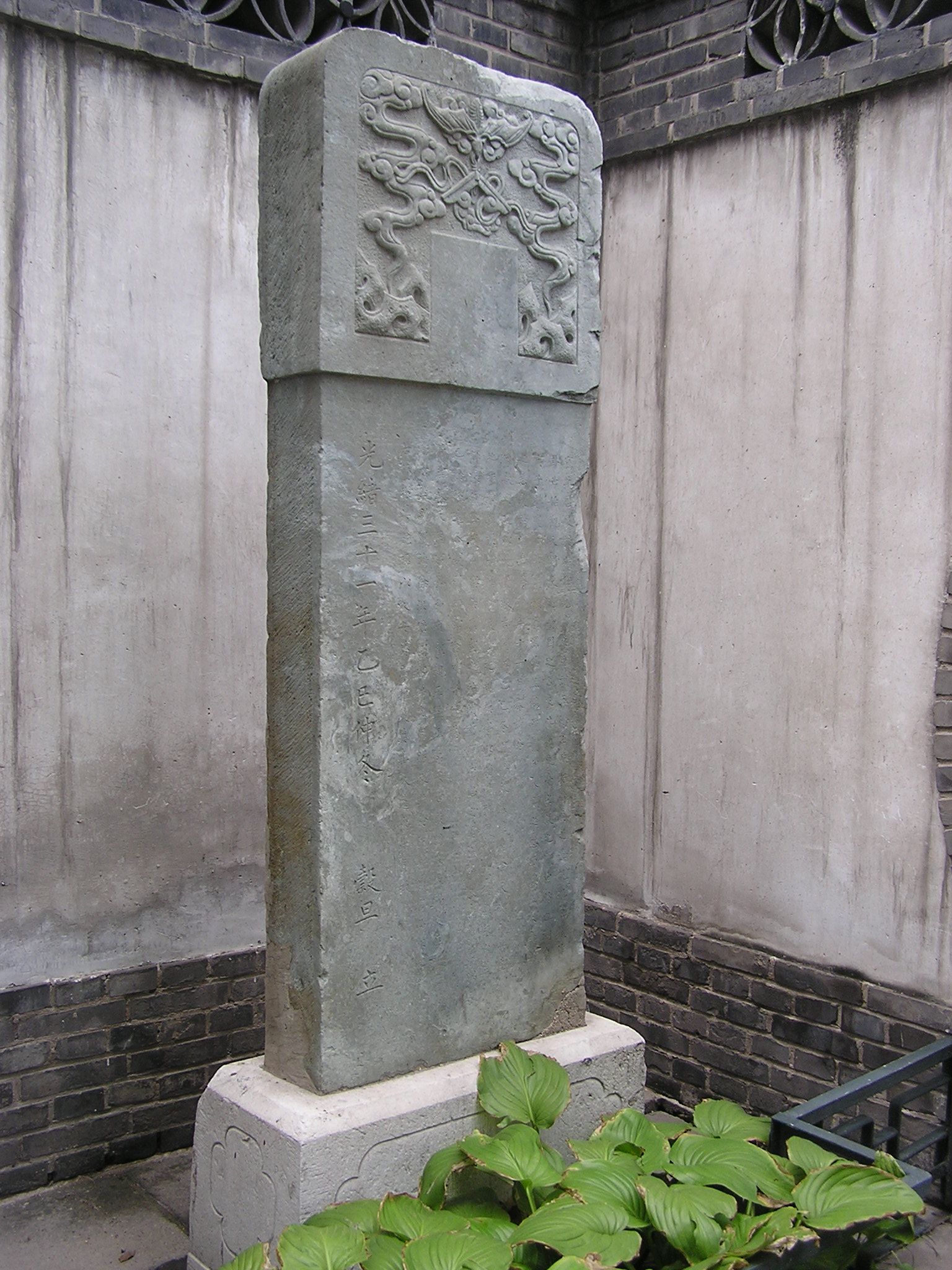 Alena Šolcová, FIT ČVUT v Praze
40
5. 4. 2012
Space Museum Hong Kong
Alena Šolcová, FIT ČVUT v Praze
41
5. 4. 2012
Kopie mapy oblohy na kameni  v Suzhou z roku 1247 ukazuje polohy 1400 hvězd mapovaných v letech 1078 až 1085, ve středu je nebeský pól,                                               kolem něhož se 					      hvězdy otáčejí.
Dráha Měsíce
Alena Šolcová, FIT ČVUT v Praze
42
5. 4. 2012
Historická mapa hvězd -710 n. l. 1350 hvězd, jeskyně v Dunhuangu, provincie Gansu
Alena Šolcová, FIT ČVUT v Praze
43
5. 4. 2012
Space Museum Hong Kong
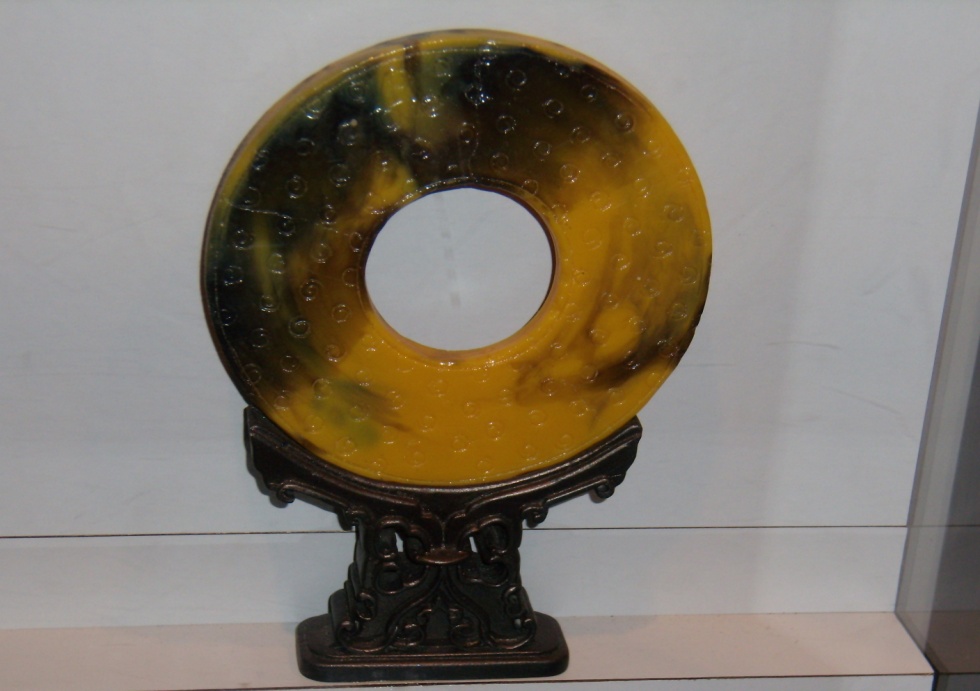 Xuanji (1000-600 př. n. l.)
Kuei-pi (1000 př. n. l.)
Astroláb cca 1000 n. l.
Astroláb
Alena Šolcová, FIT ČVUT v Praze
44
5. 4. 2012
[Speaker Notes: Xuanji (1000 – 600 př.n. l.) – is a jade circumpolar template. A Chinese astronomer would have held this up at arm’ length with the Pole Star in the center. The jagged outer edges of the circle would then have matched the pattern of stars surrounding the Pole Star, that is, a star would twinkle in each notch in the jade. The instrument could determine many things, including the day, when the Chinese Year begins and even the time at night.
Kuei-pi or pi was used to sight and measure to relative size of celestial objects.]